МСКТ-диагностика муковисцидоза
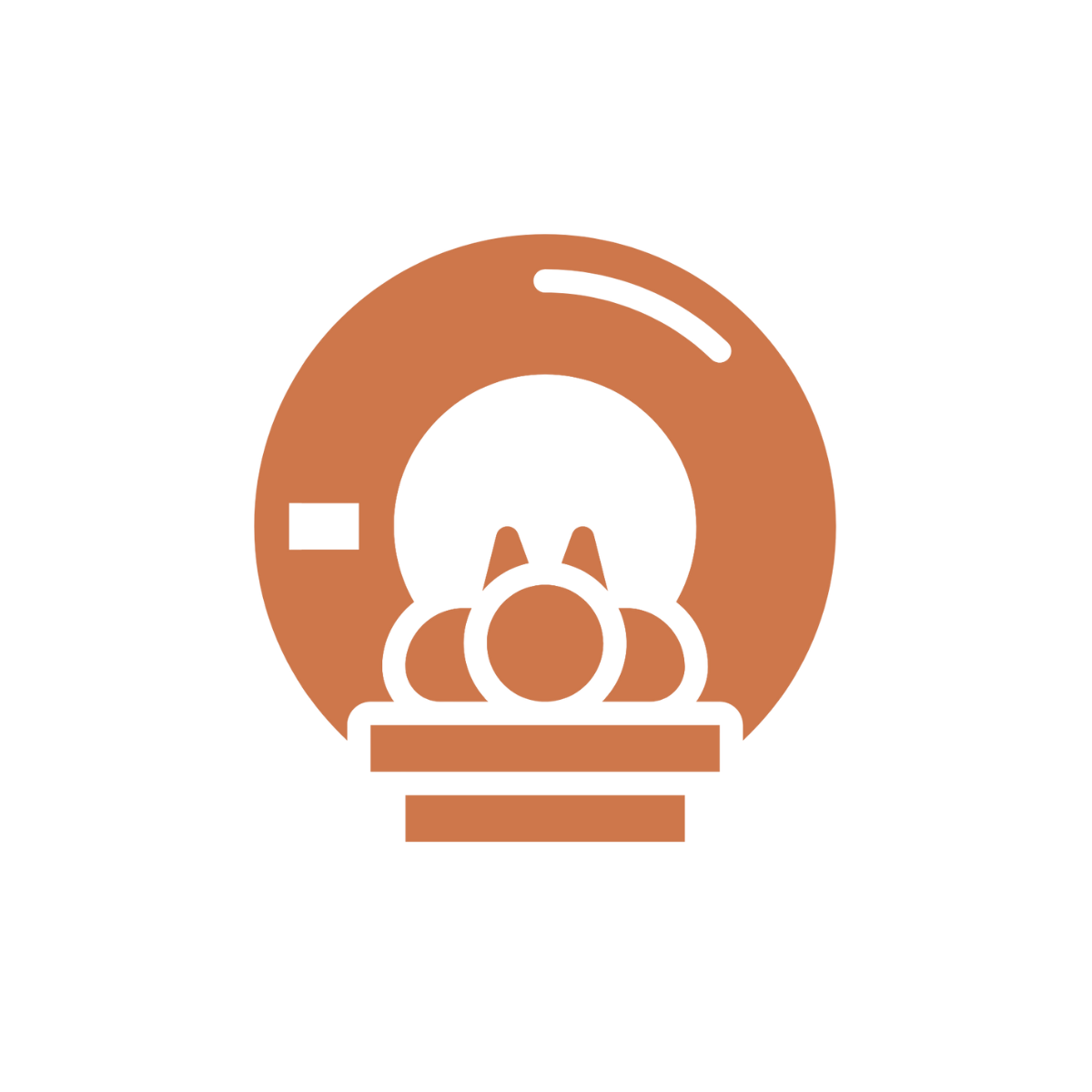 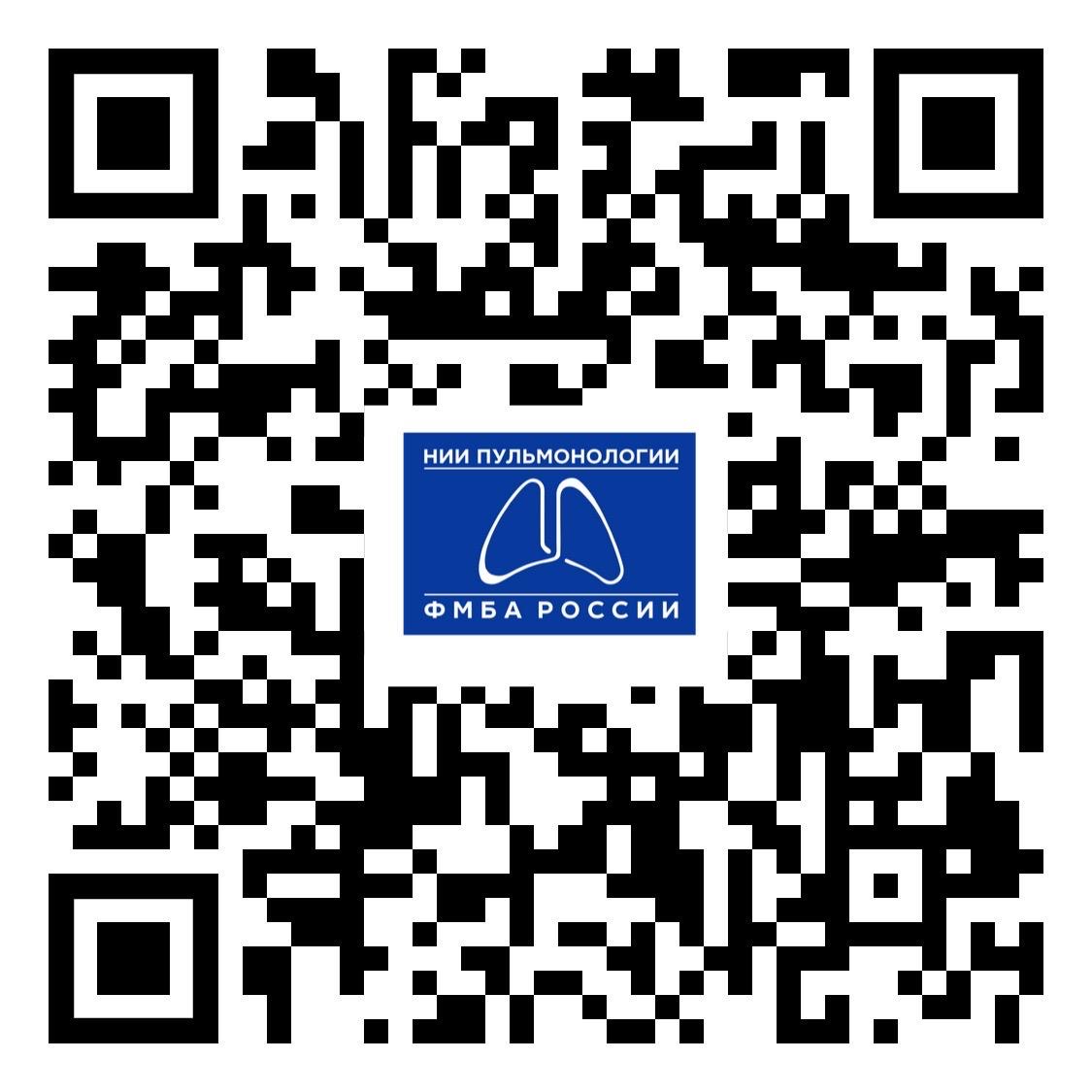 Kарпова Анастасия Анатольевна, Никитин Павел Алексеевич
ФГБУ «Научно-исследовательский институт пульмонологии» ФМБА России karpovaaadoc@yandex.ru
Спонсорская поддержка исследования отсутствовала.
Продемонстрировать основные признаки поражения органов грудной и брюшной полостей на компьютерных томограммах у пациентов с муковисцидозом.
Источник финансирования
Цель
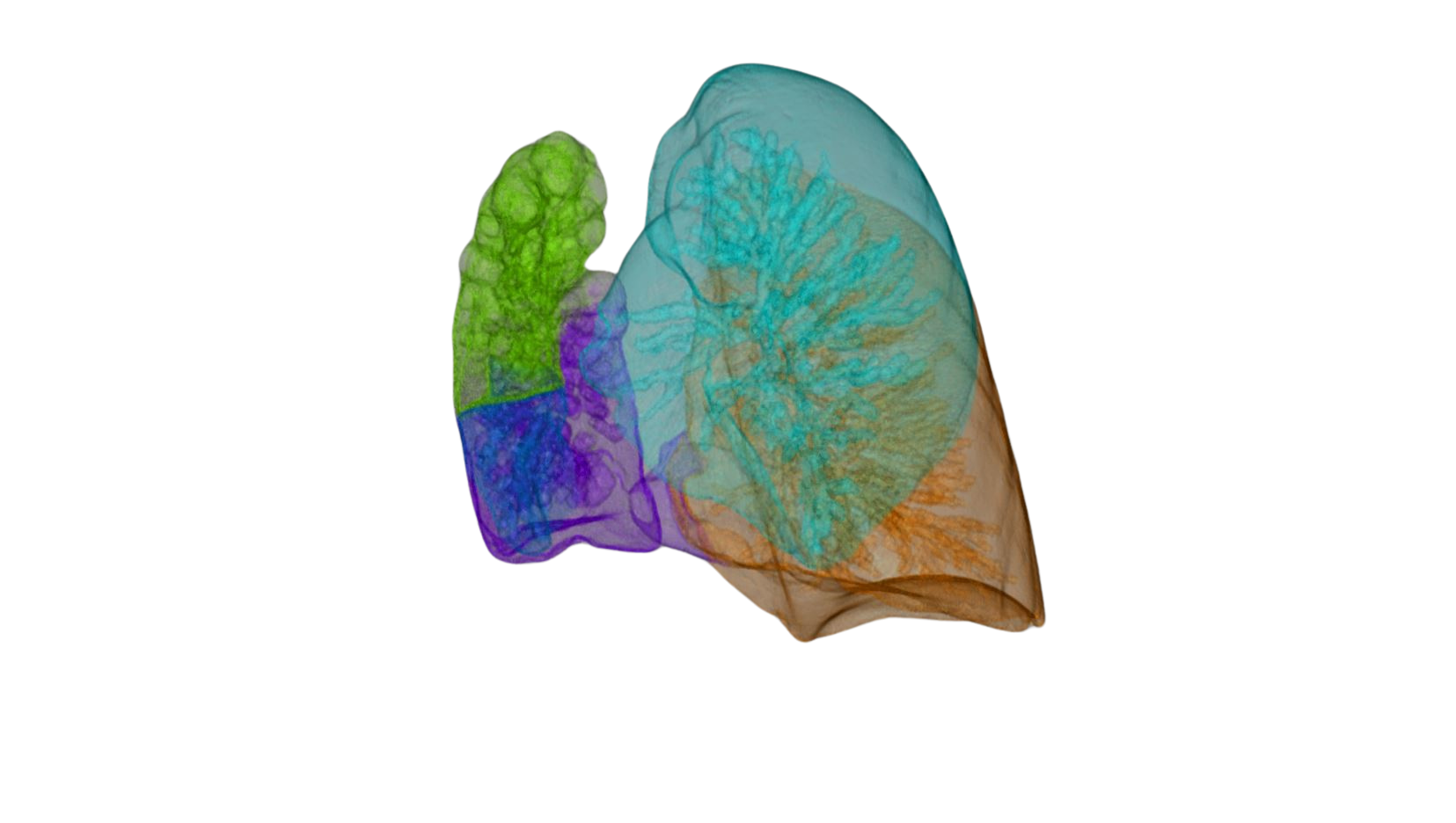 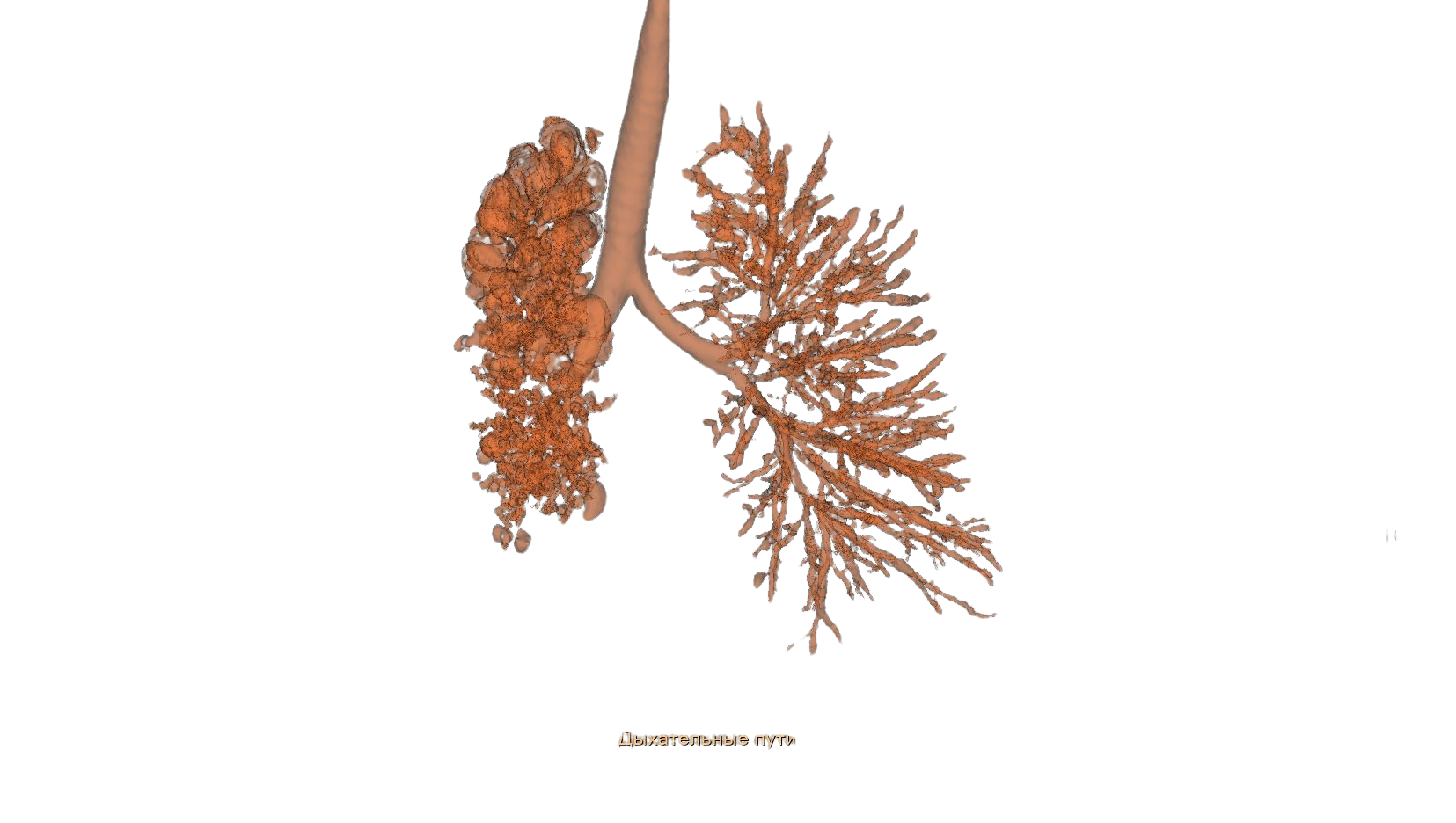 Проанализировано 178 мультиспиральных компьютерных томограмм органов грудной полости с захватом верхнего этажа брюшной полости с использованием компьютерного томографа Philips Ingenuity 128 с толщиной среза 0,9 мм, в режиме высокого разрешения и с построением мультипланарных реконструкций. Дополнительно была проведена оценка бронхиального дерева с помощью программного обеспечения с использованием технологий искусственного интеллекта (COPD – Chronic Obstructive Pulmonary Disease) Philips IntelliSpace Portal 12. С помощью данного приложения выполнялась автоматическая сегментация легких и сегментация трахео-бронхиального дерева с последующим измерением диаметра просвета и толщины стенок бронхов.
Результаты
Легочные проявления
Бронхоэктазы
Нарушение вентиляции
Цилиндри-ческие
Варикозные
Мешотчатые
Мозаичность паренхимы
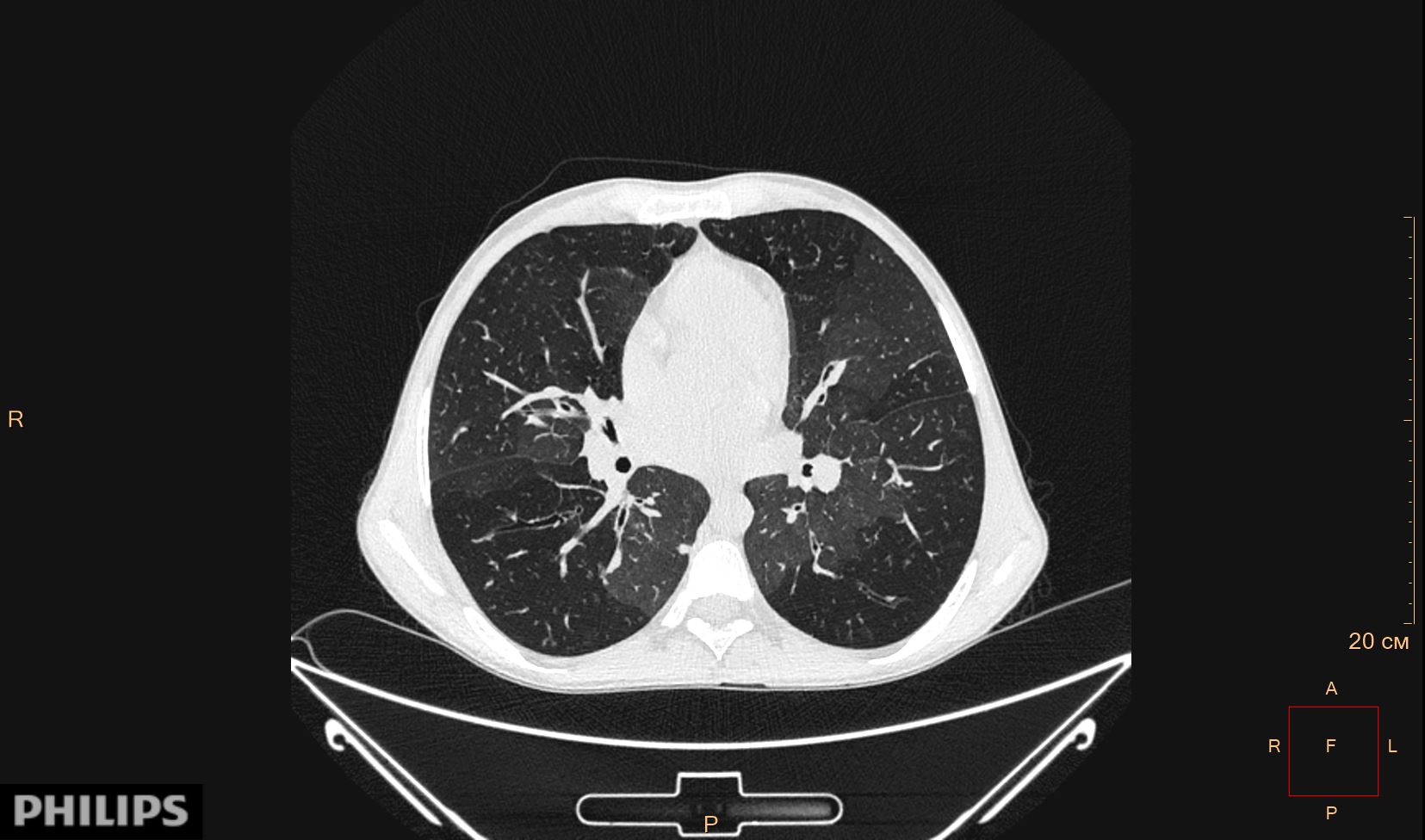 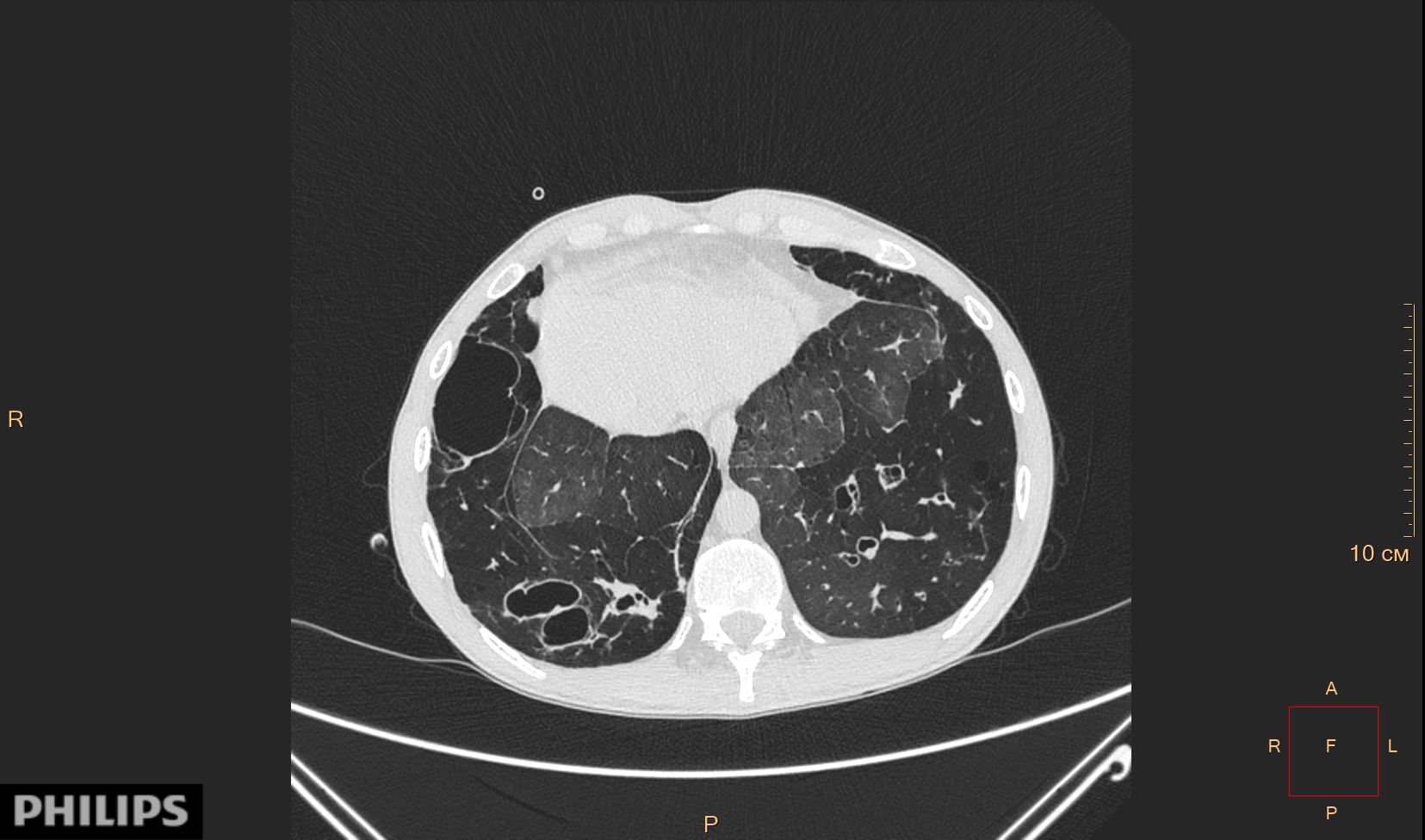 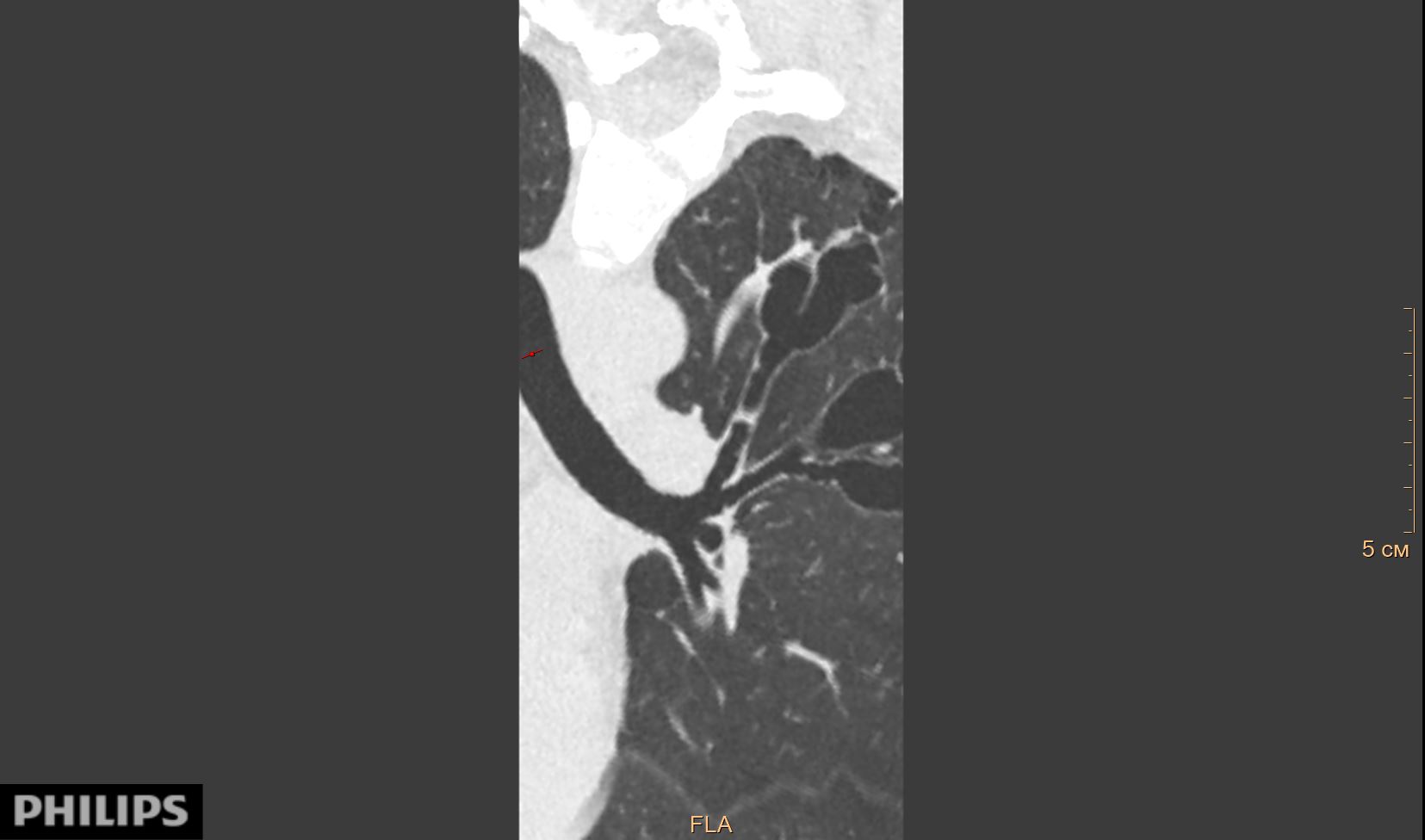 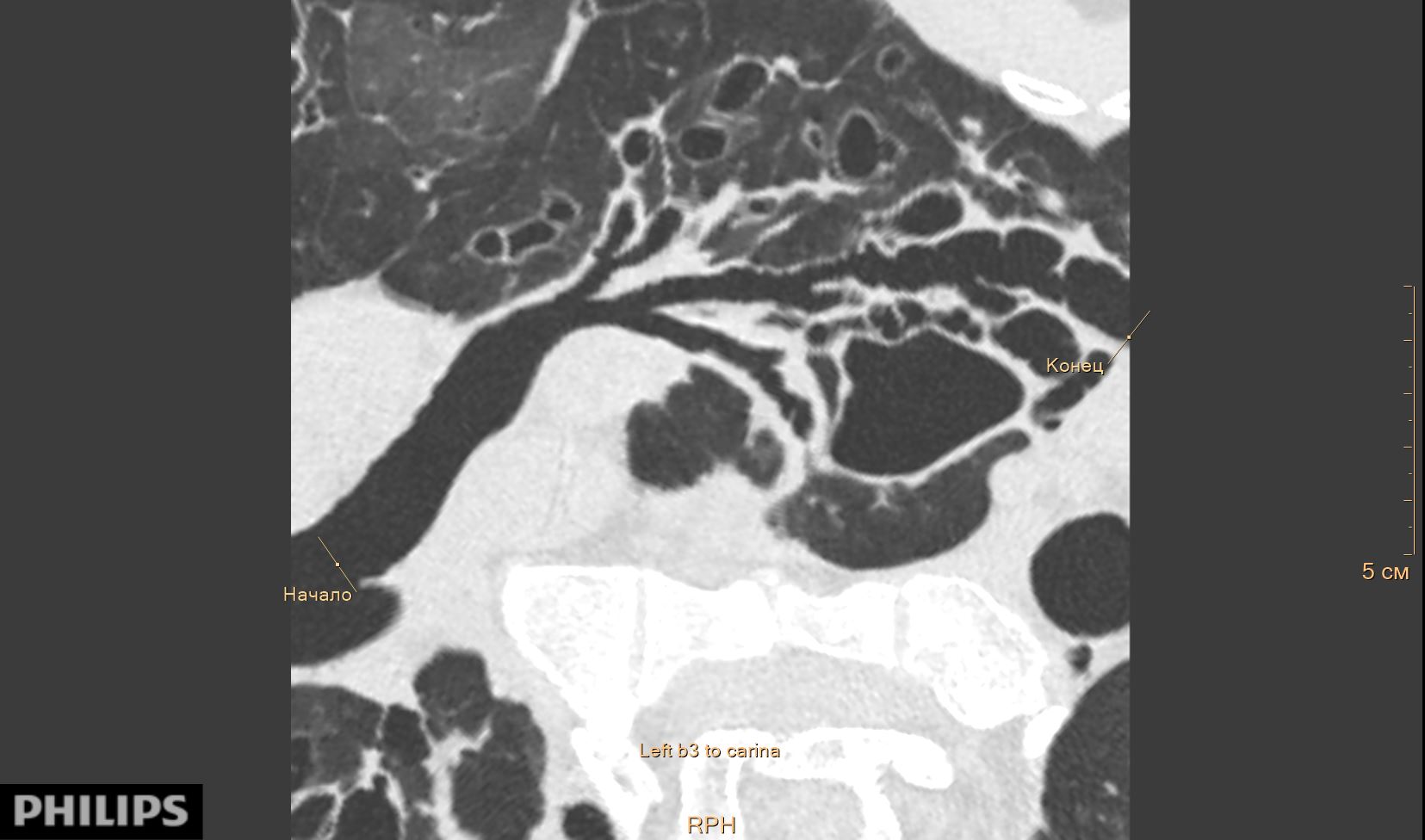 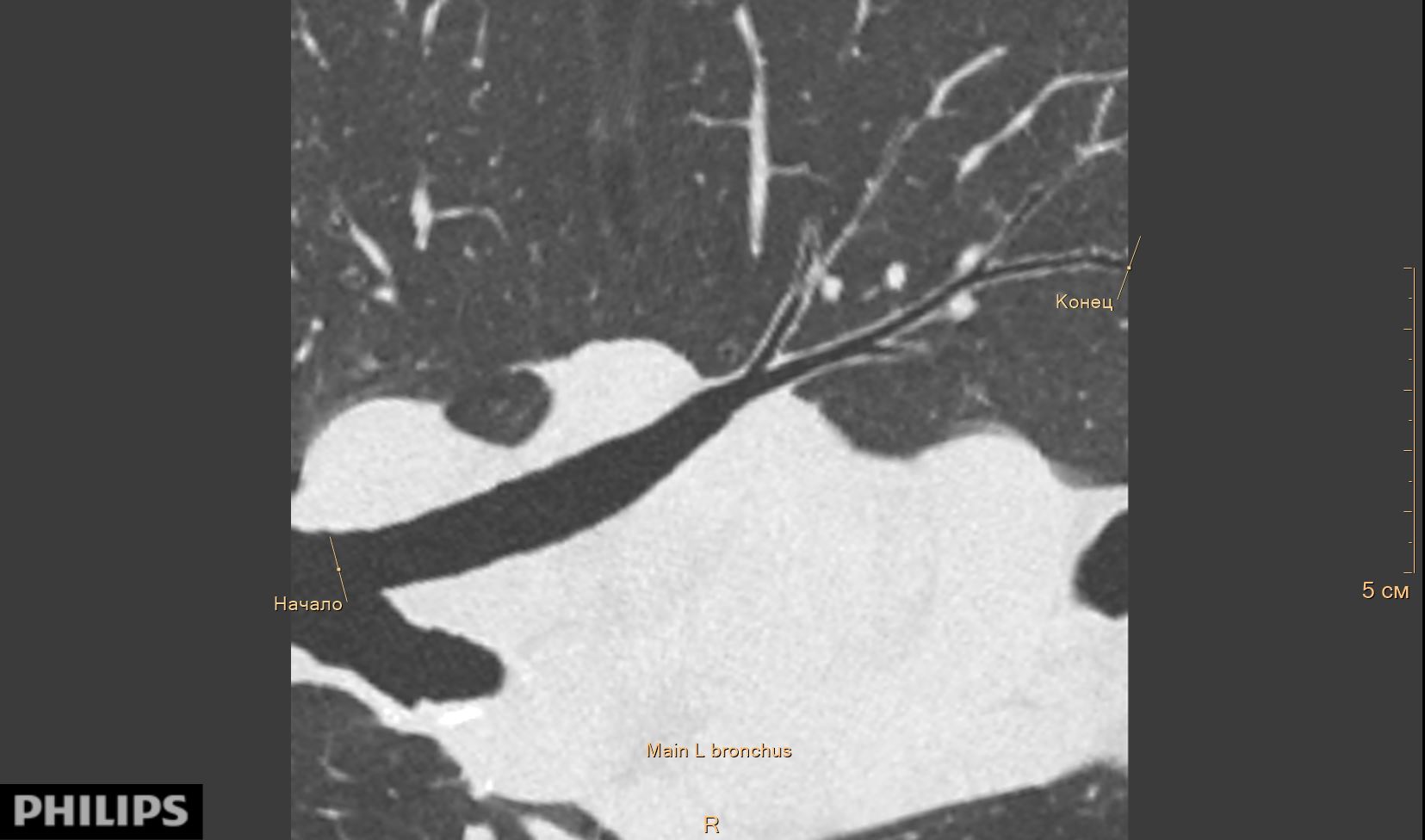 Фиброателектазы
Утолщение стенок
Уровень жидкости
Слизистые пробки
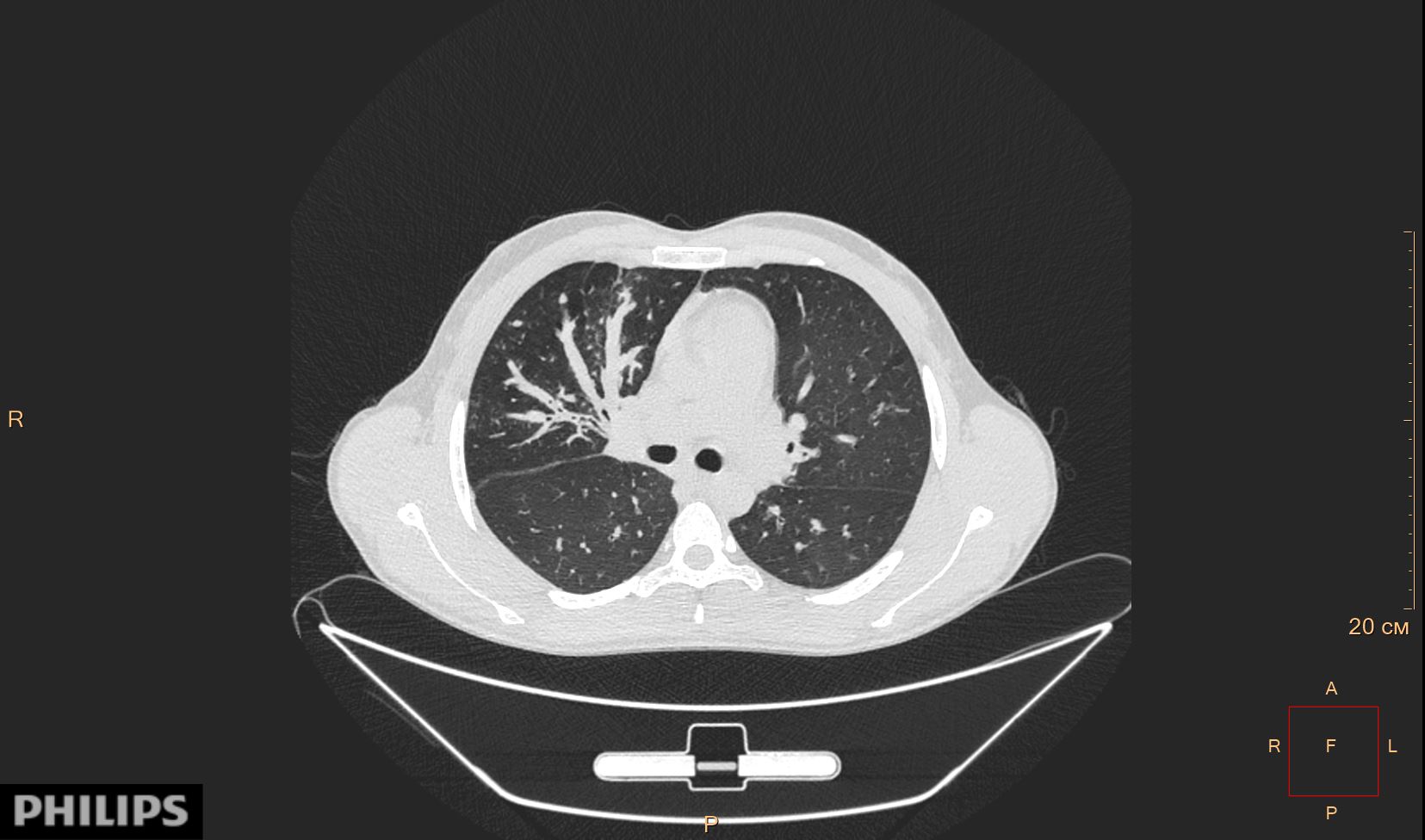 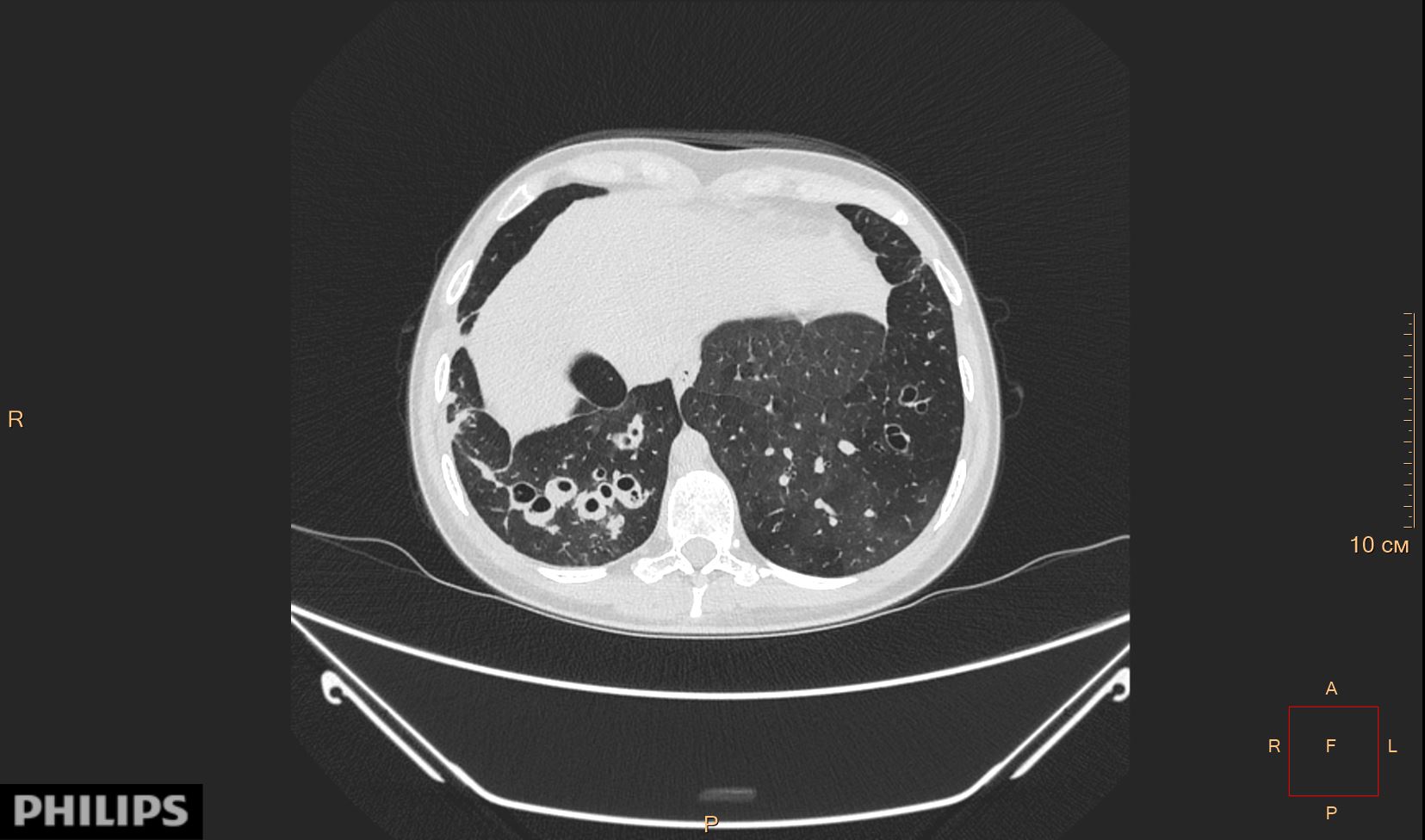 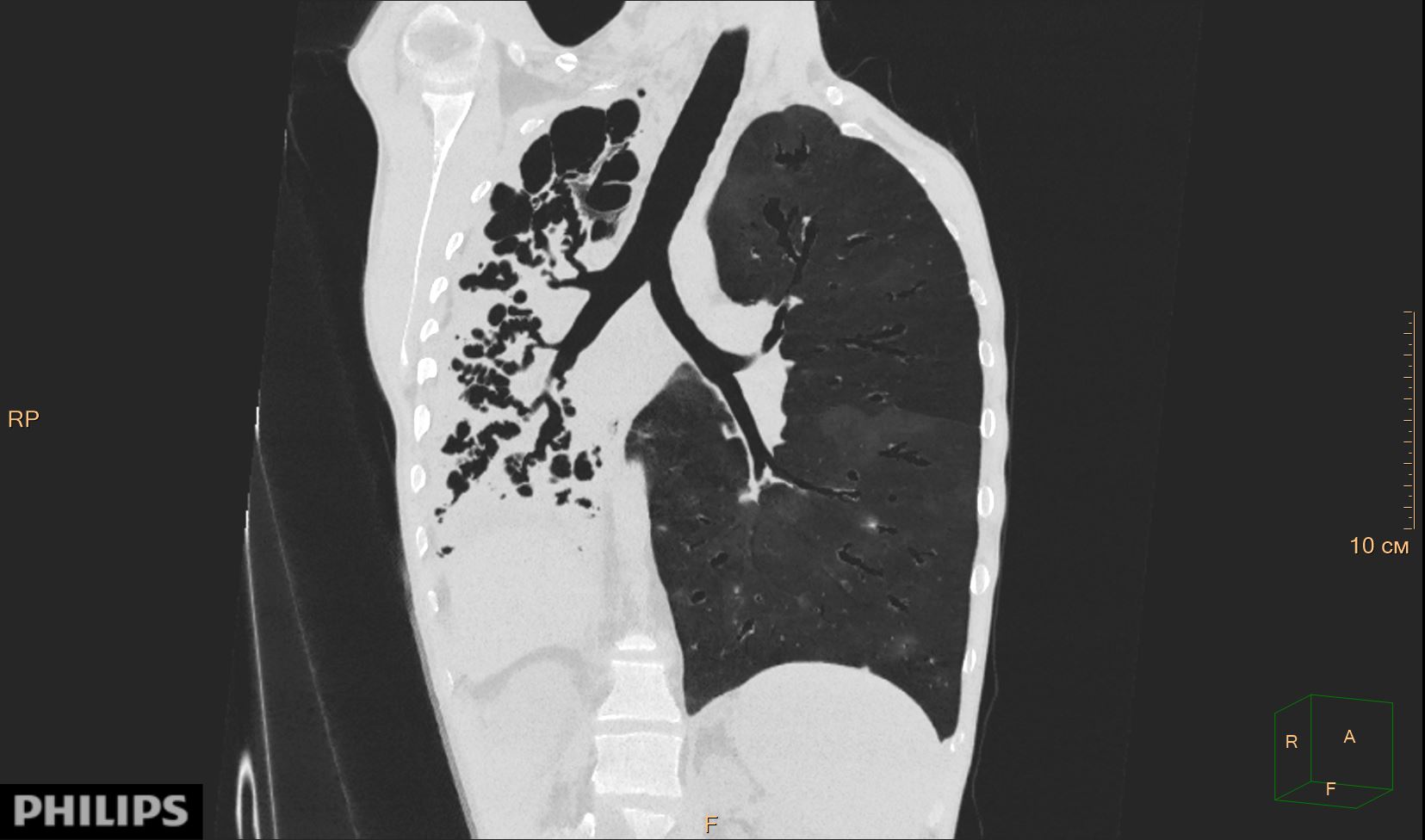 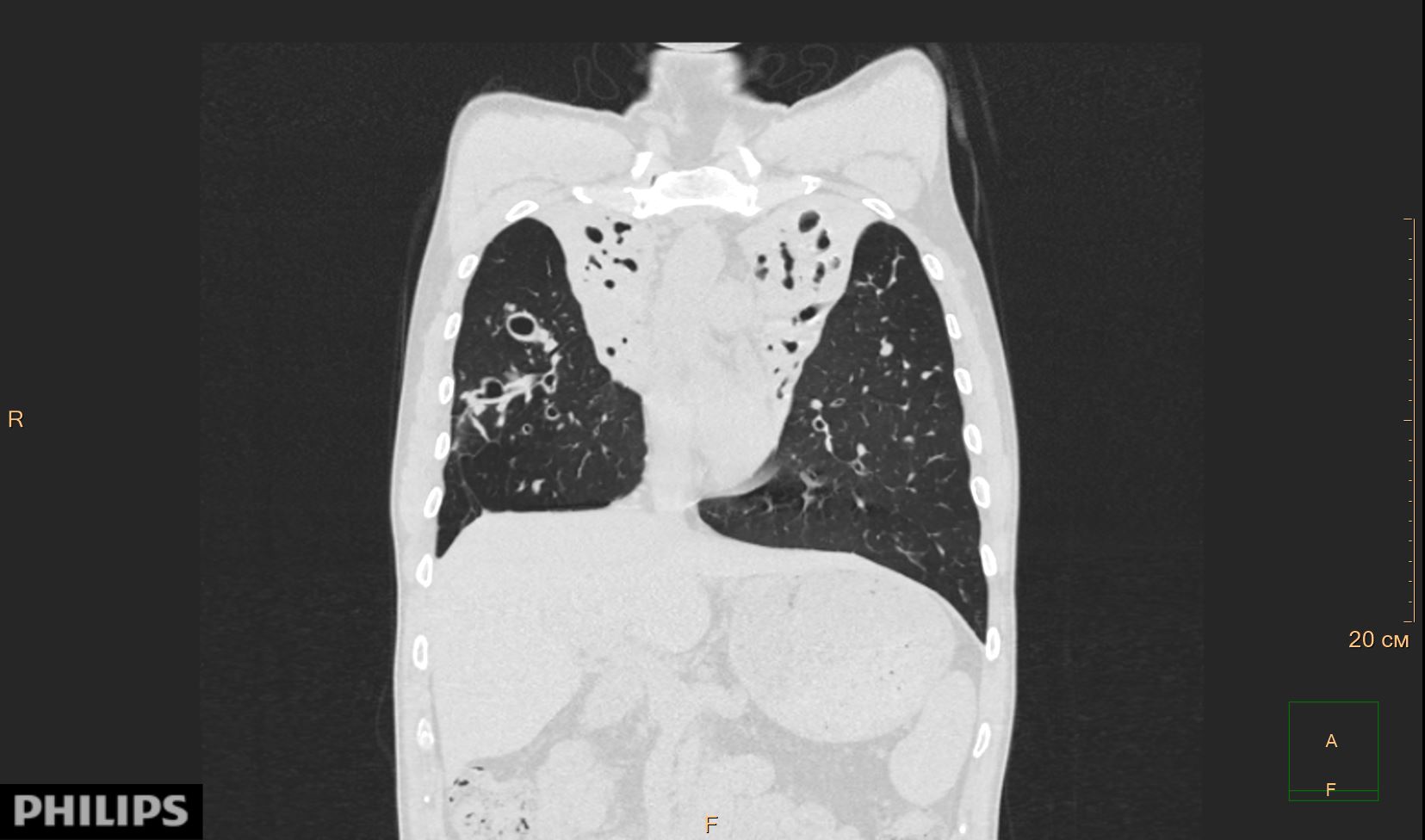 Легочные проявления
Воспаление
Эмфизематозные изменения
Дивертикулит трахеи
Бронхиолит
Лимфаде-нопатия
Буллы
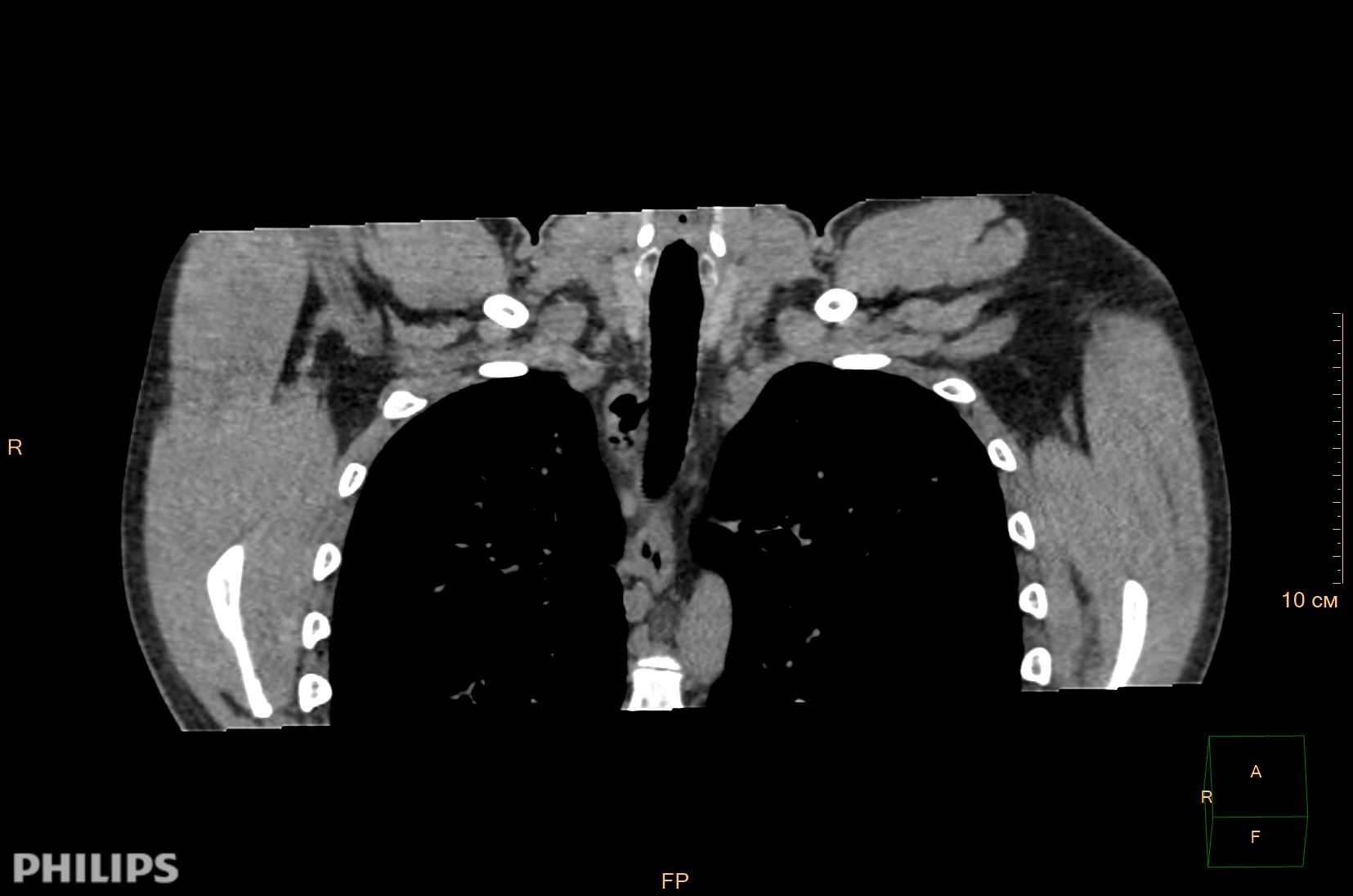 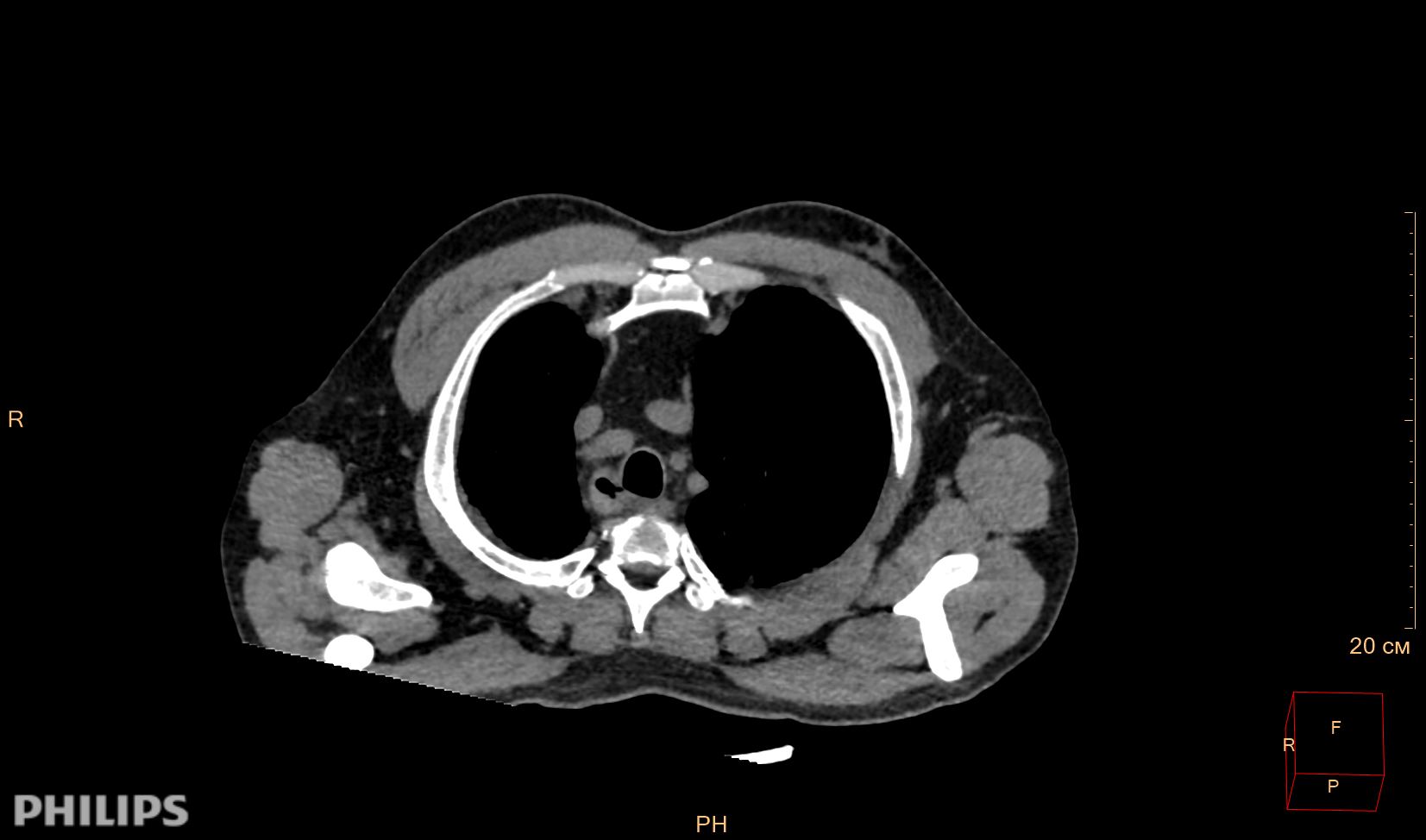 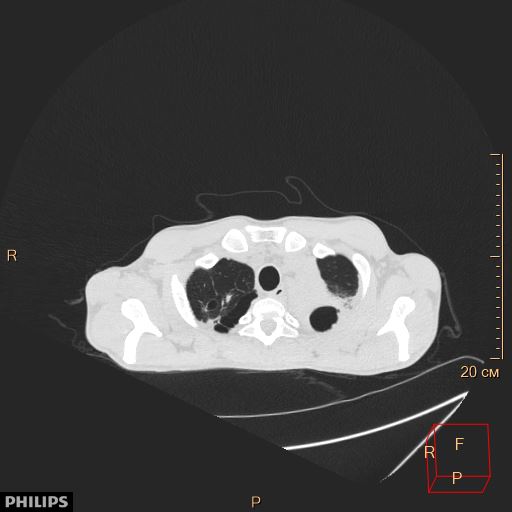 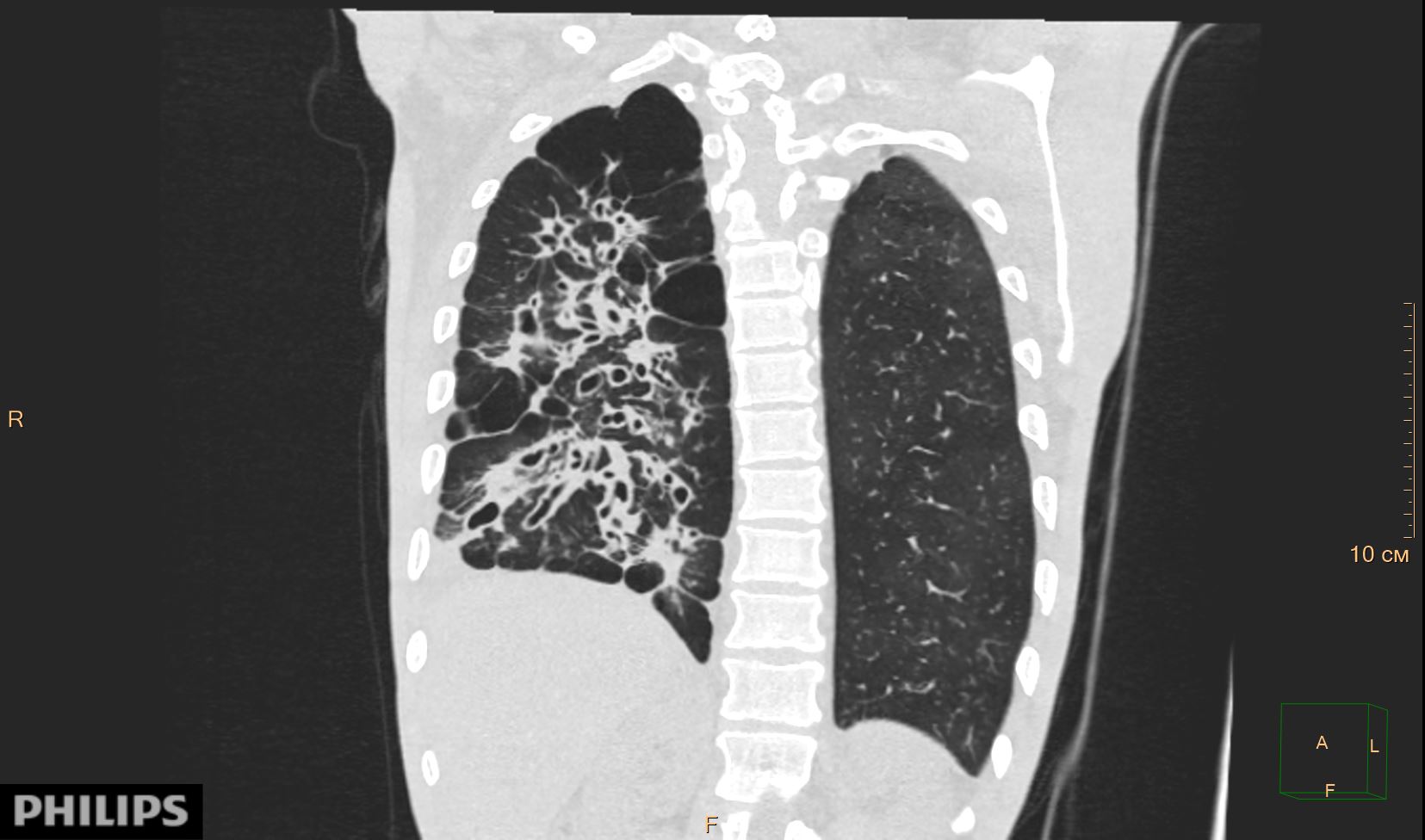 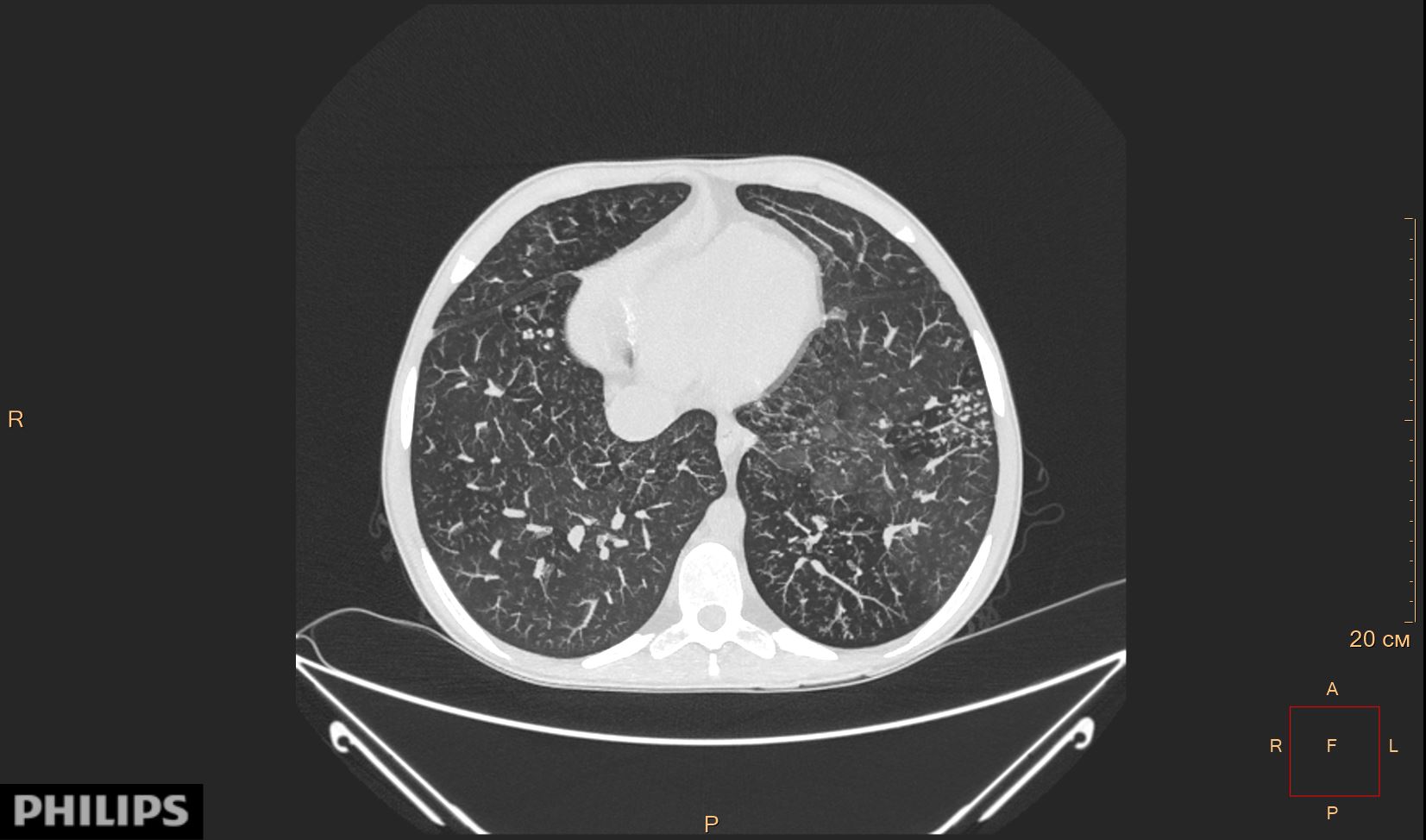 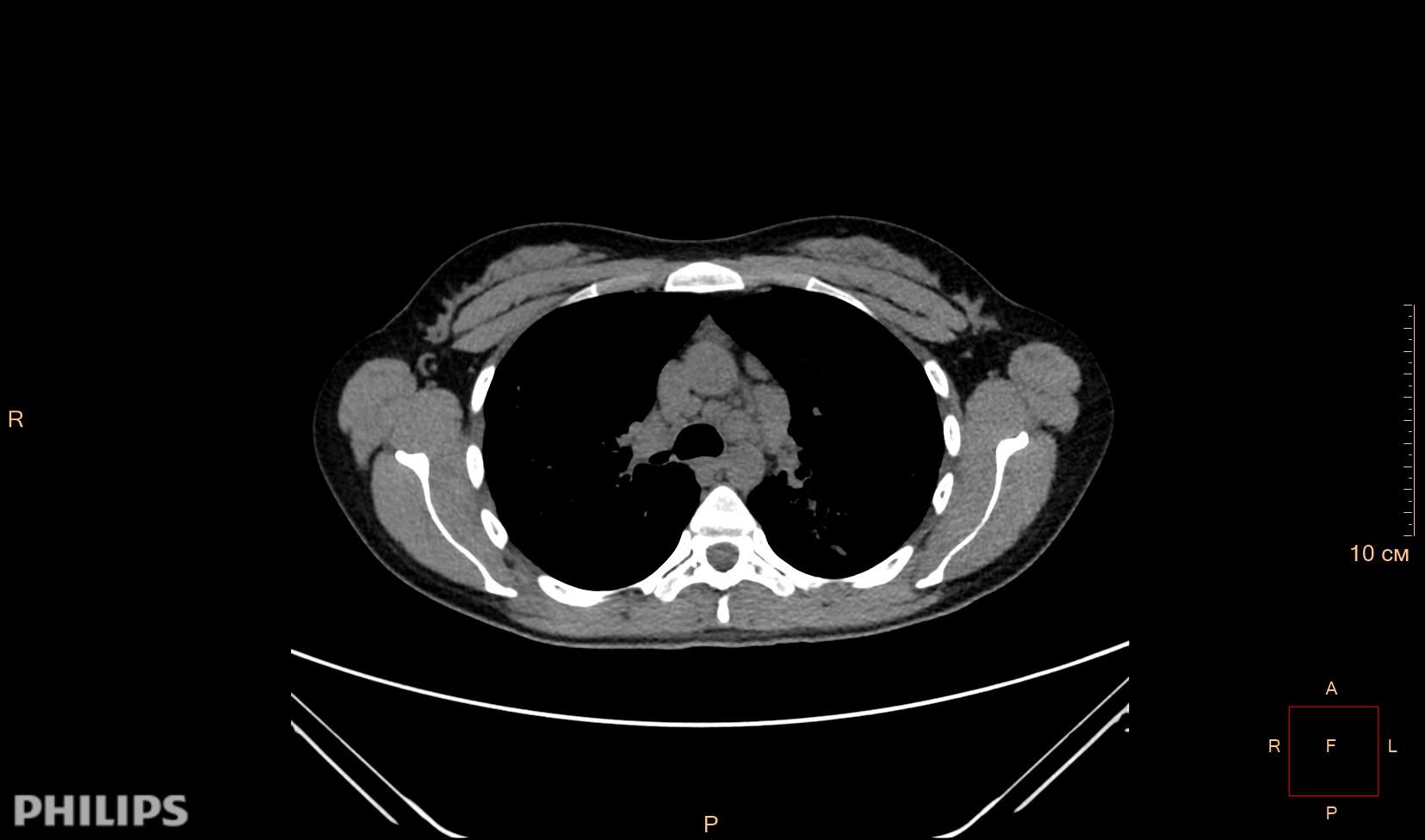 Пневмоторакс
Плевральные спайки
Бронхопневмония
Пневмония
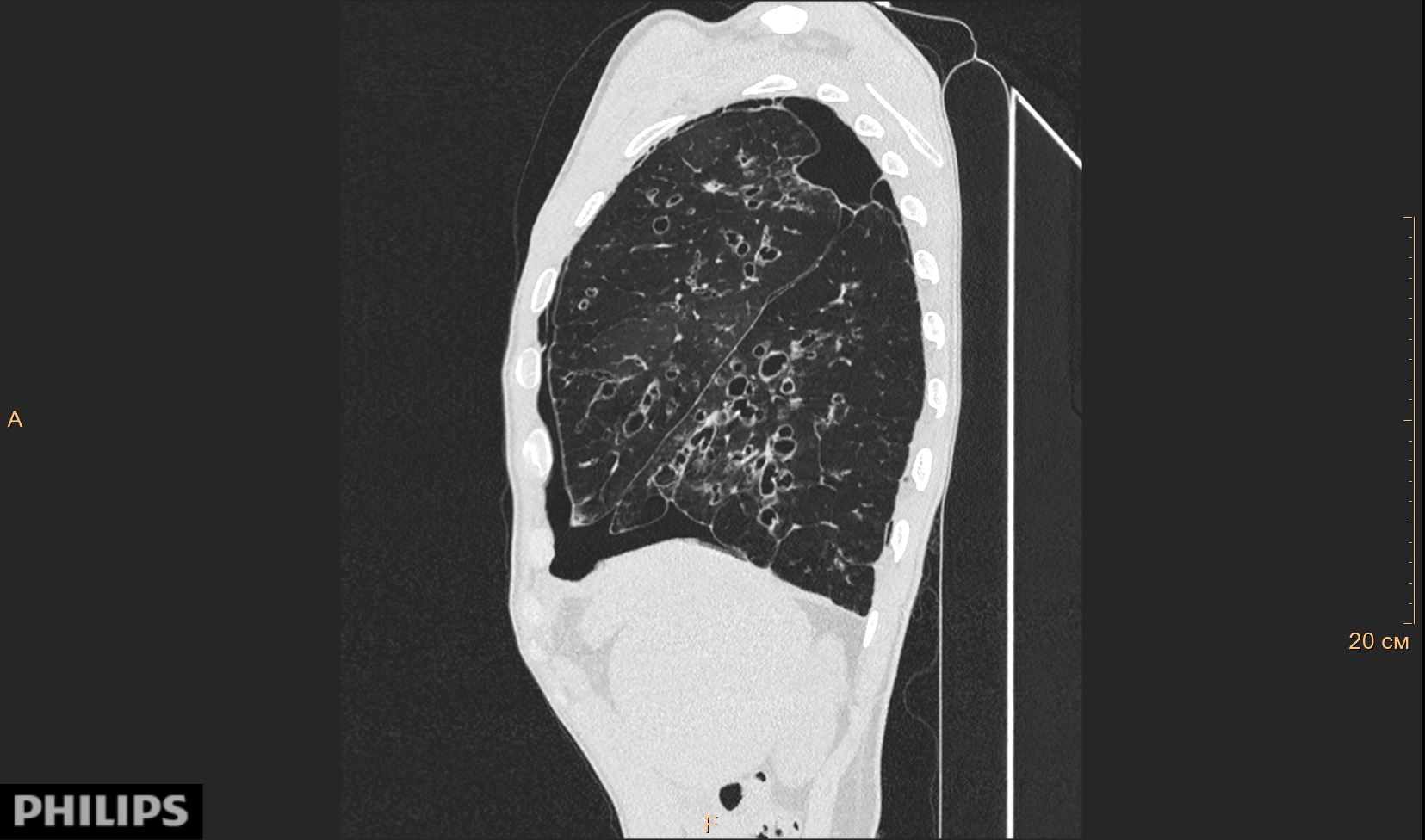 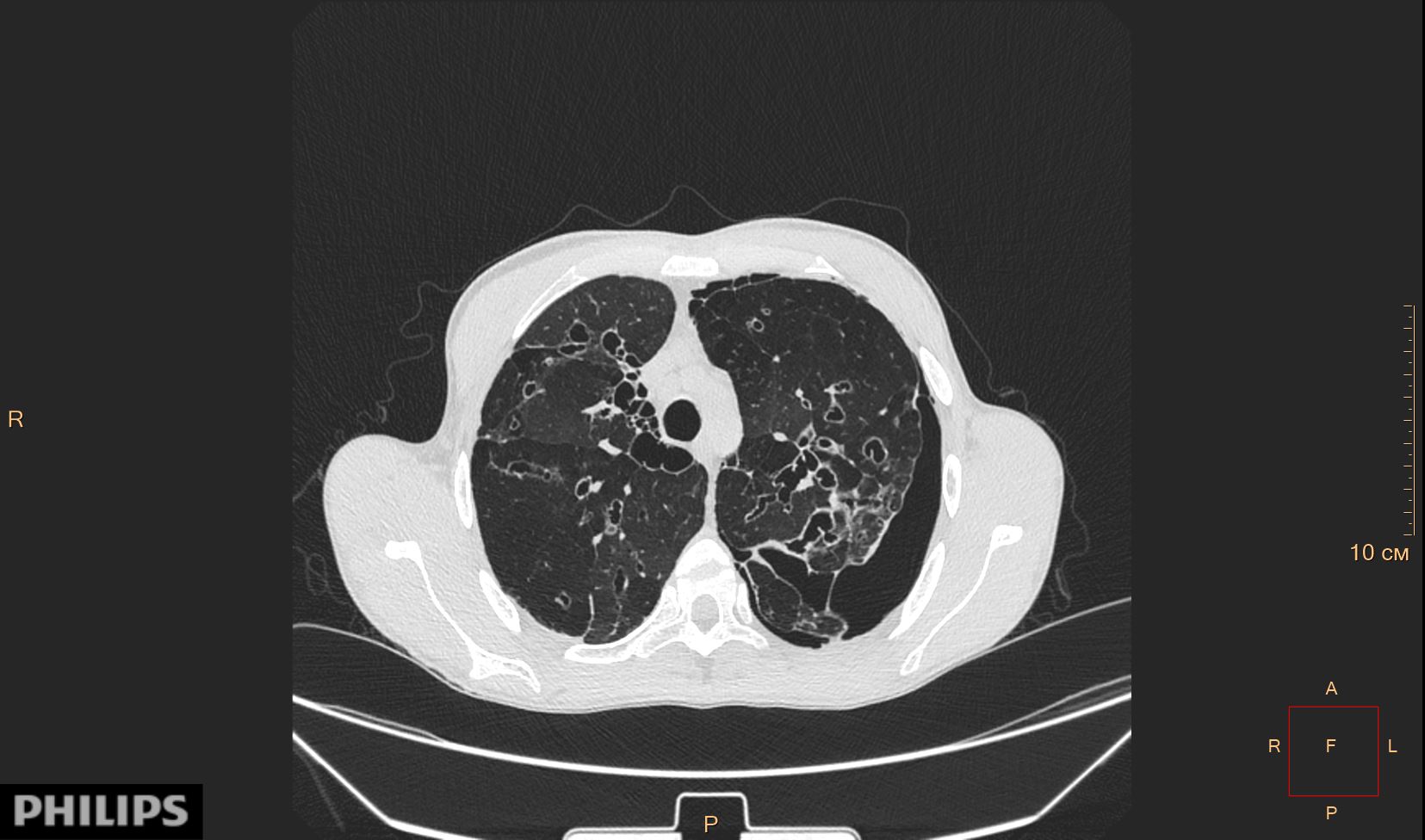 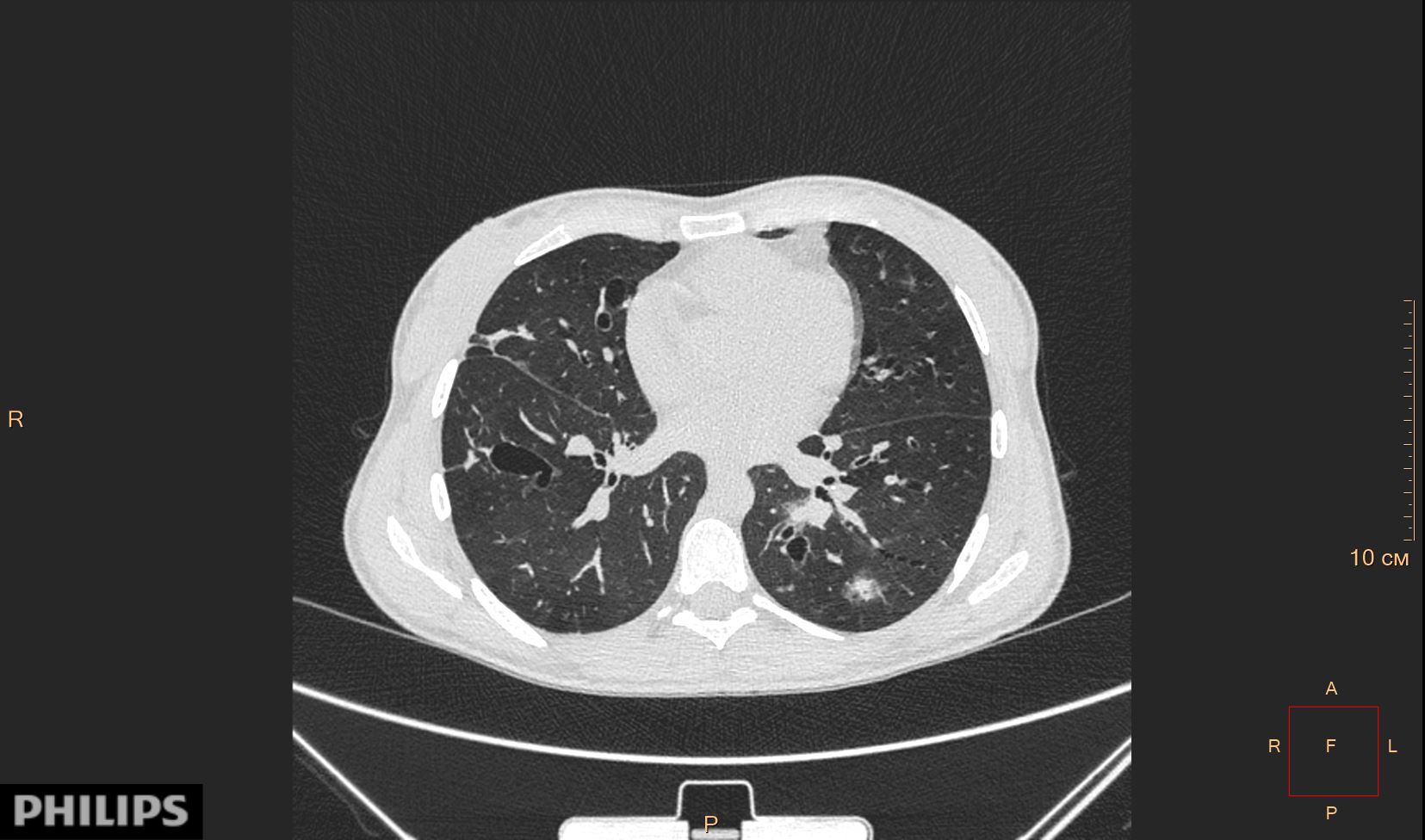 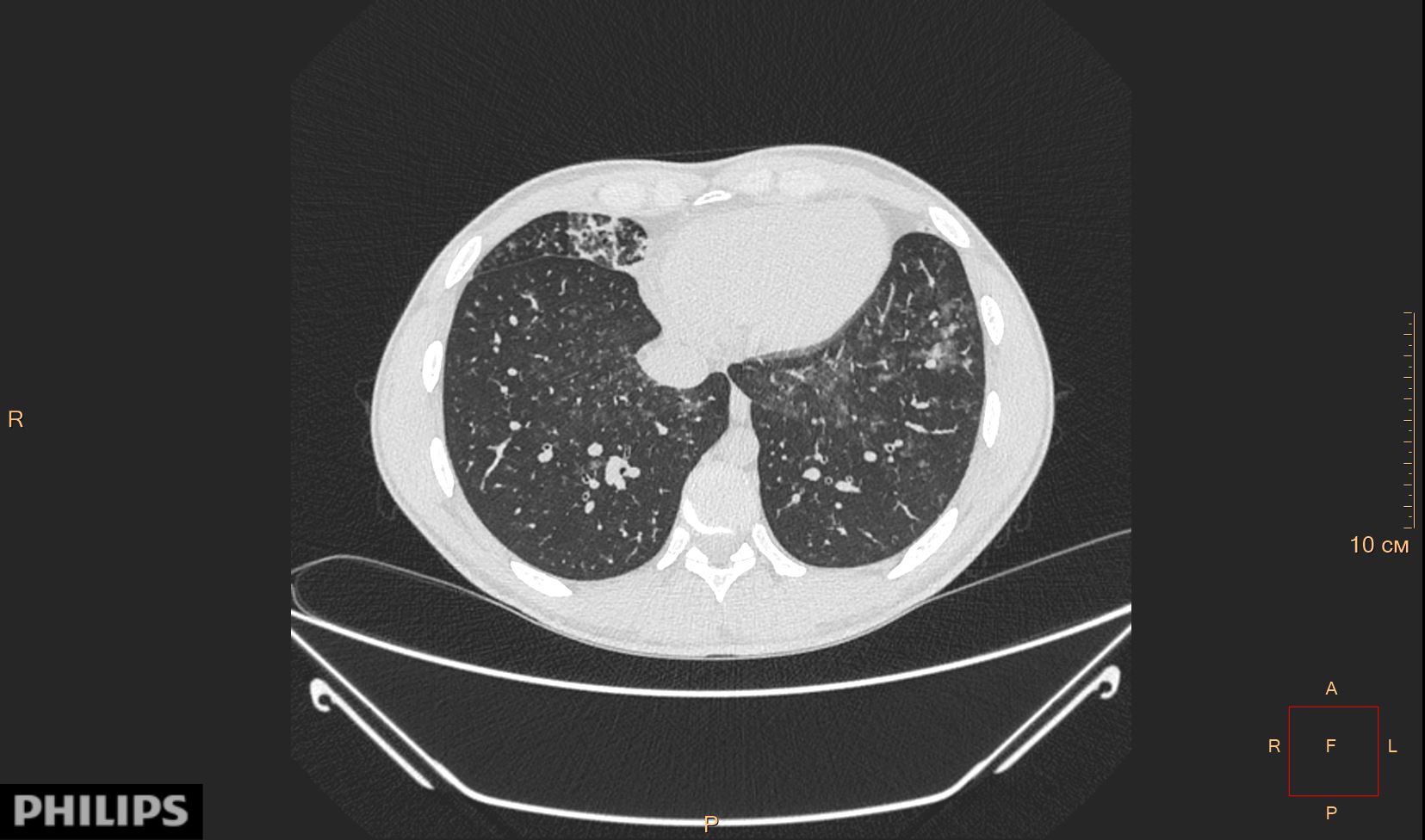 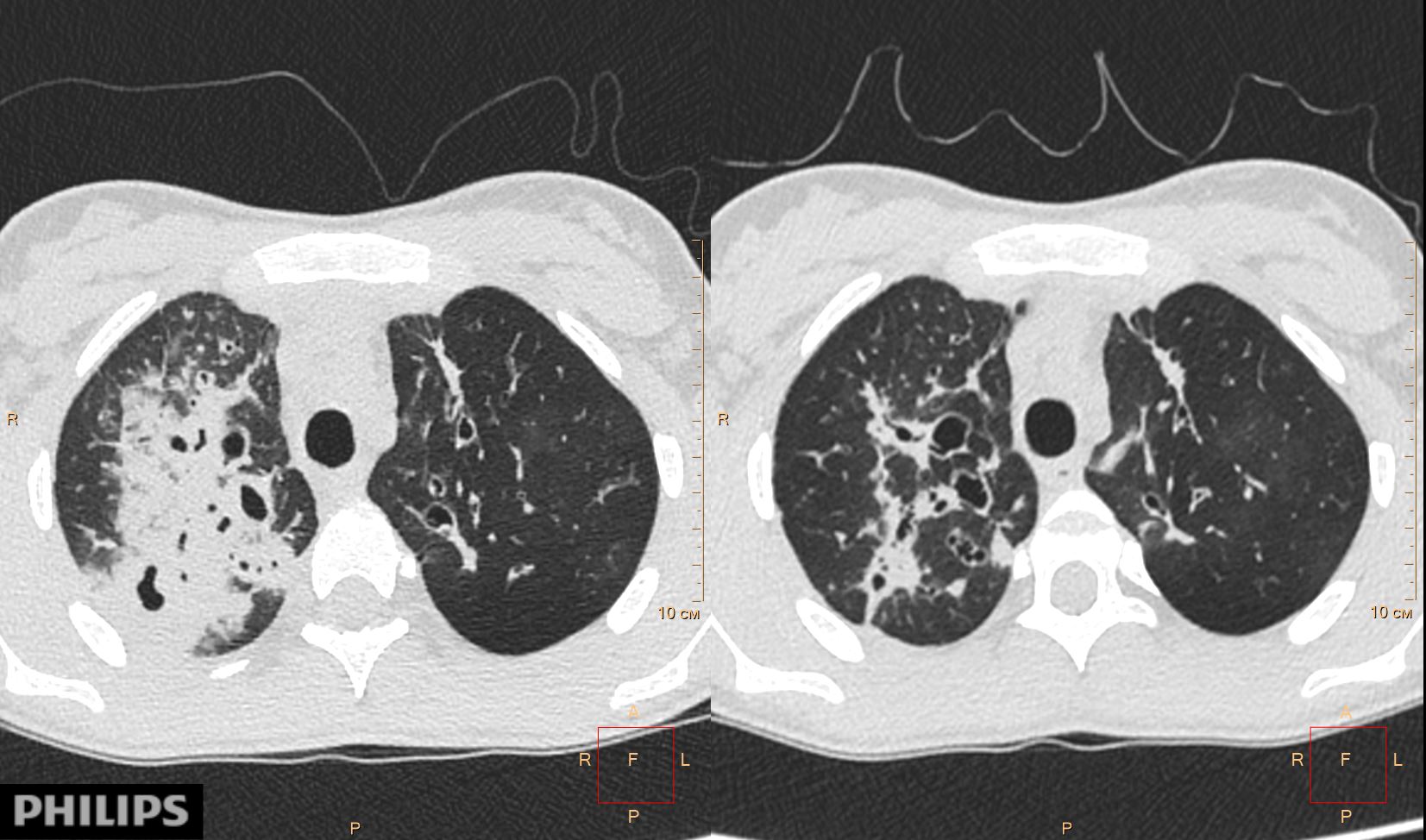 Абдоминальные проявления
Поджелудочная железа
Желчный пузырь
Холелитиаз
Гипоплазия
Жировая инфильтрация
Липоматозная перестройка
Липоматозная 
псевдогипертрофия
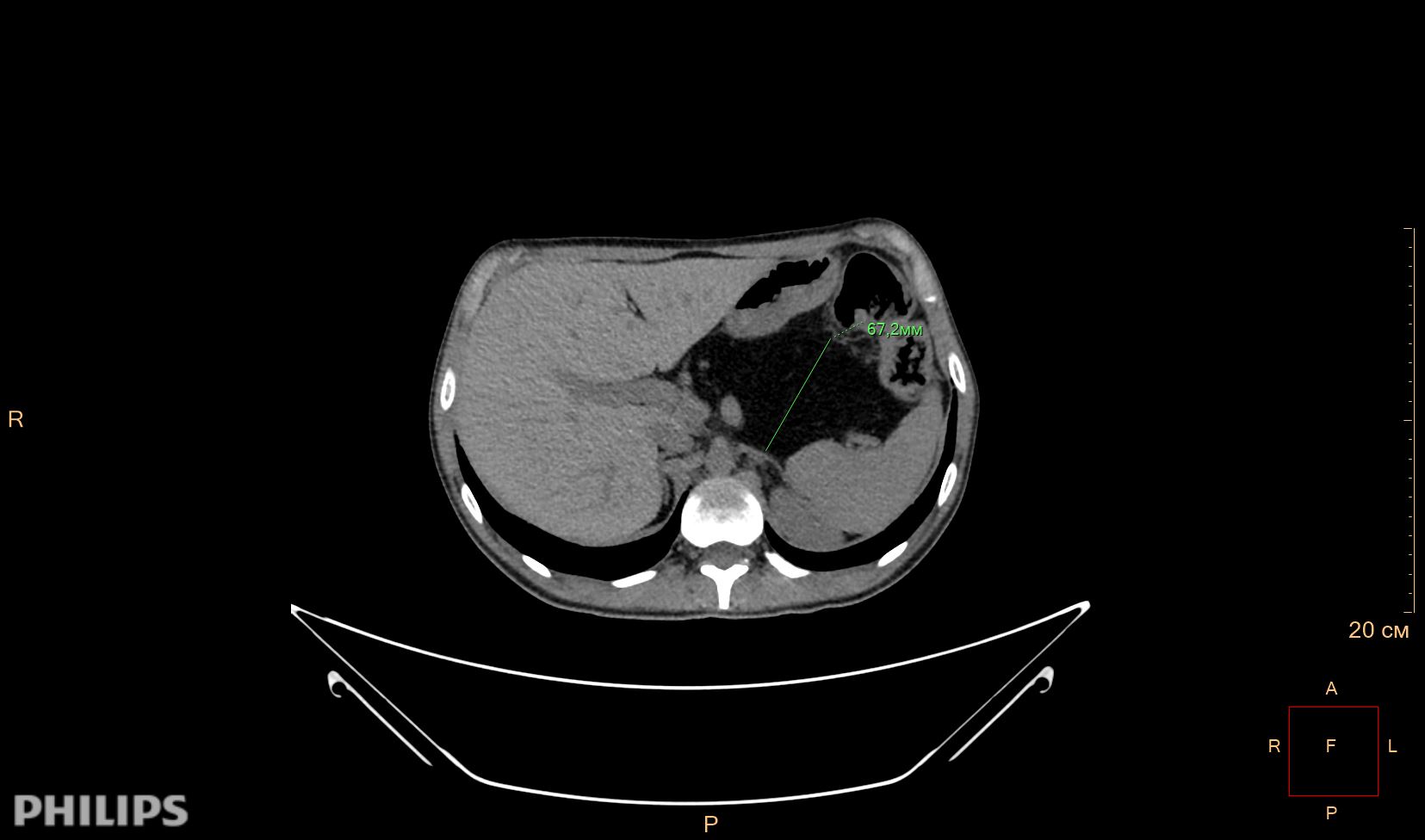 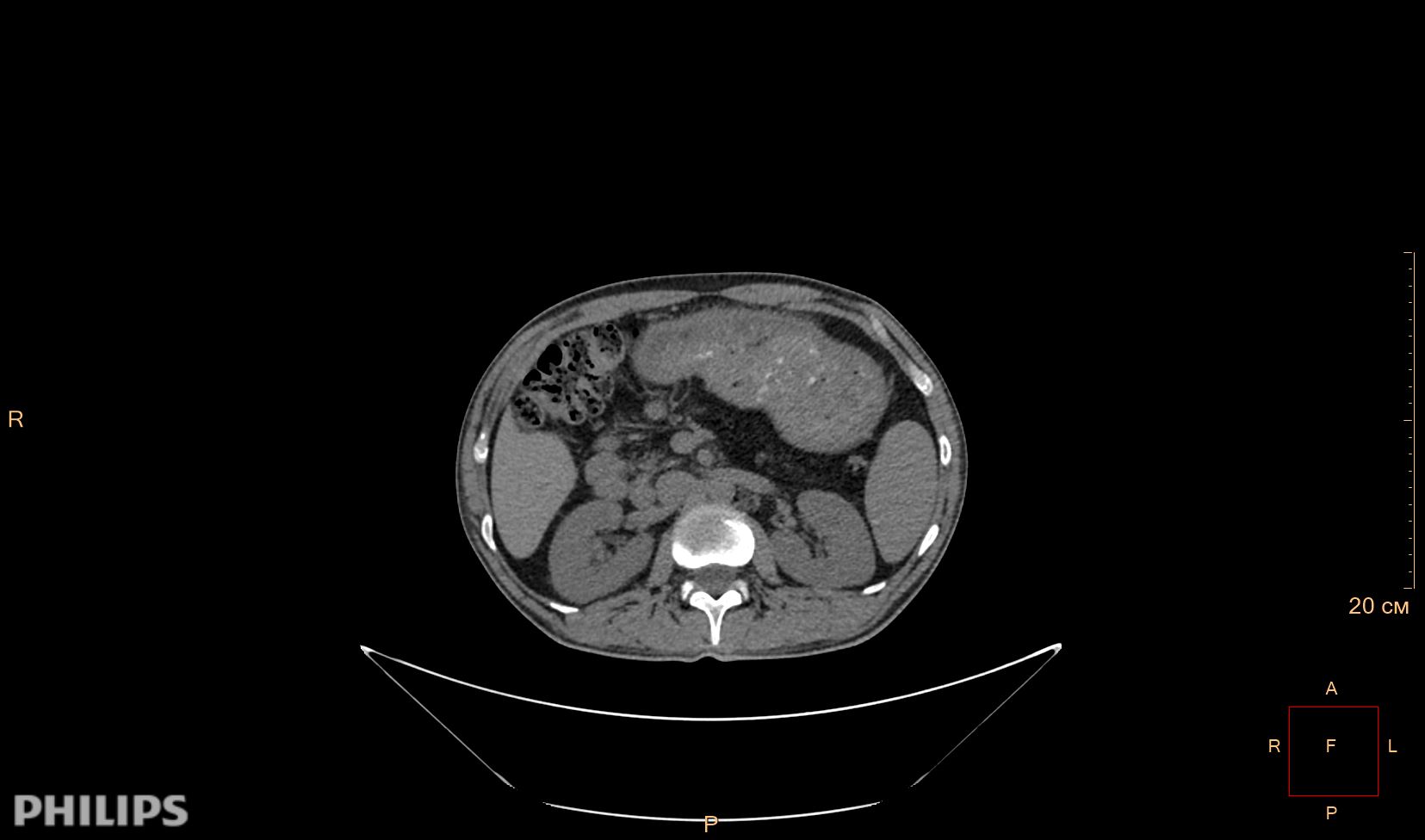 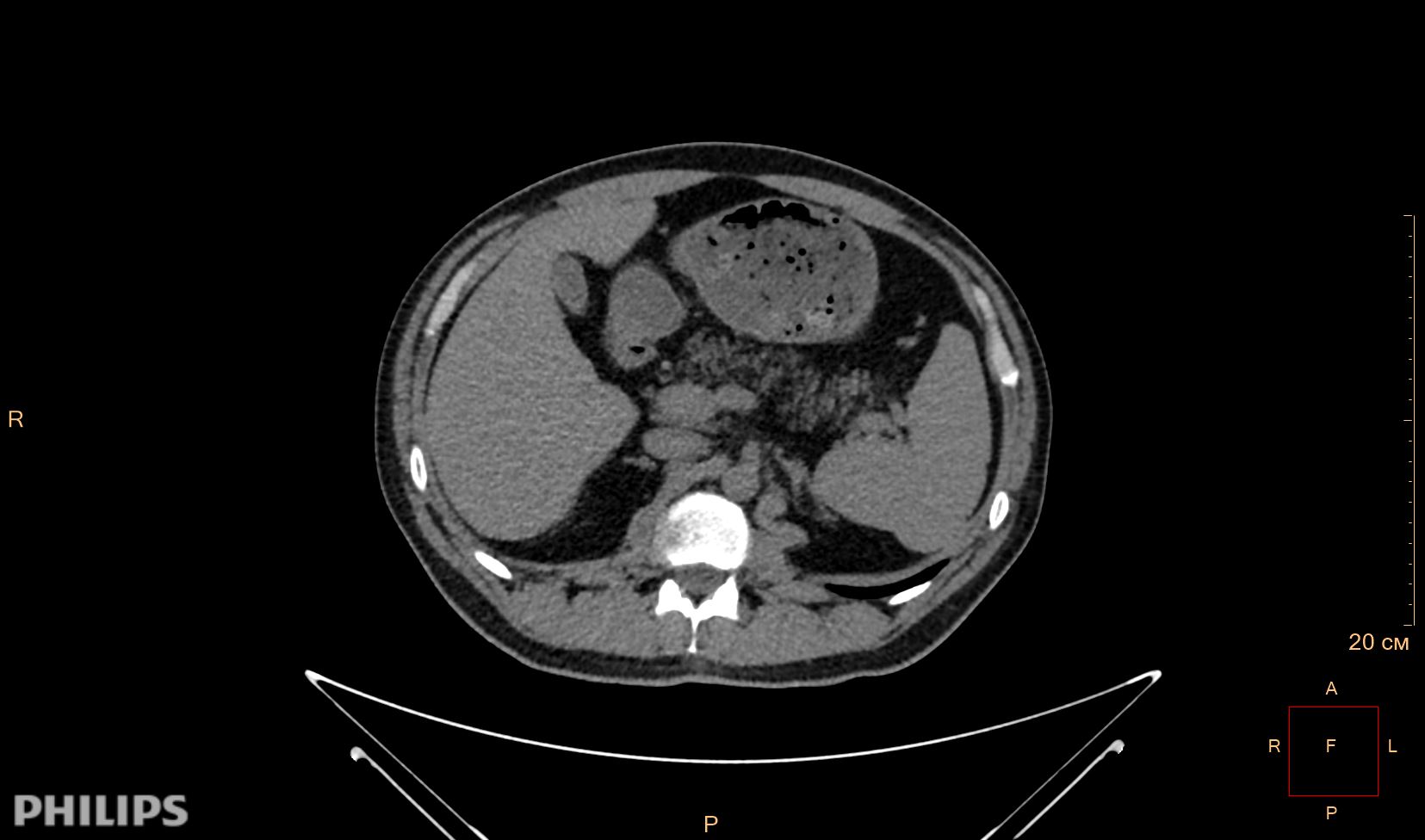 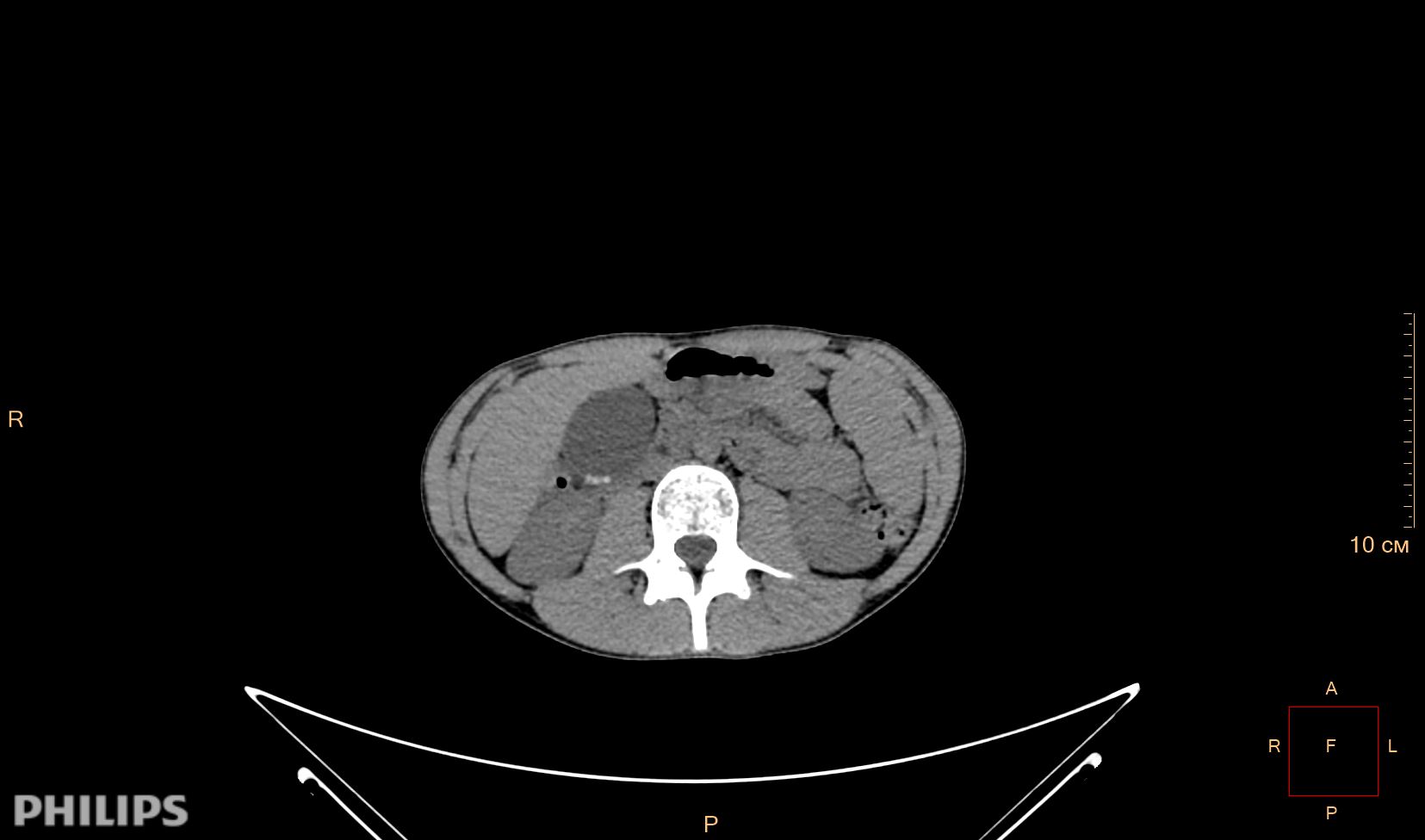 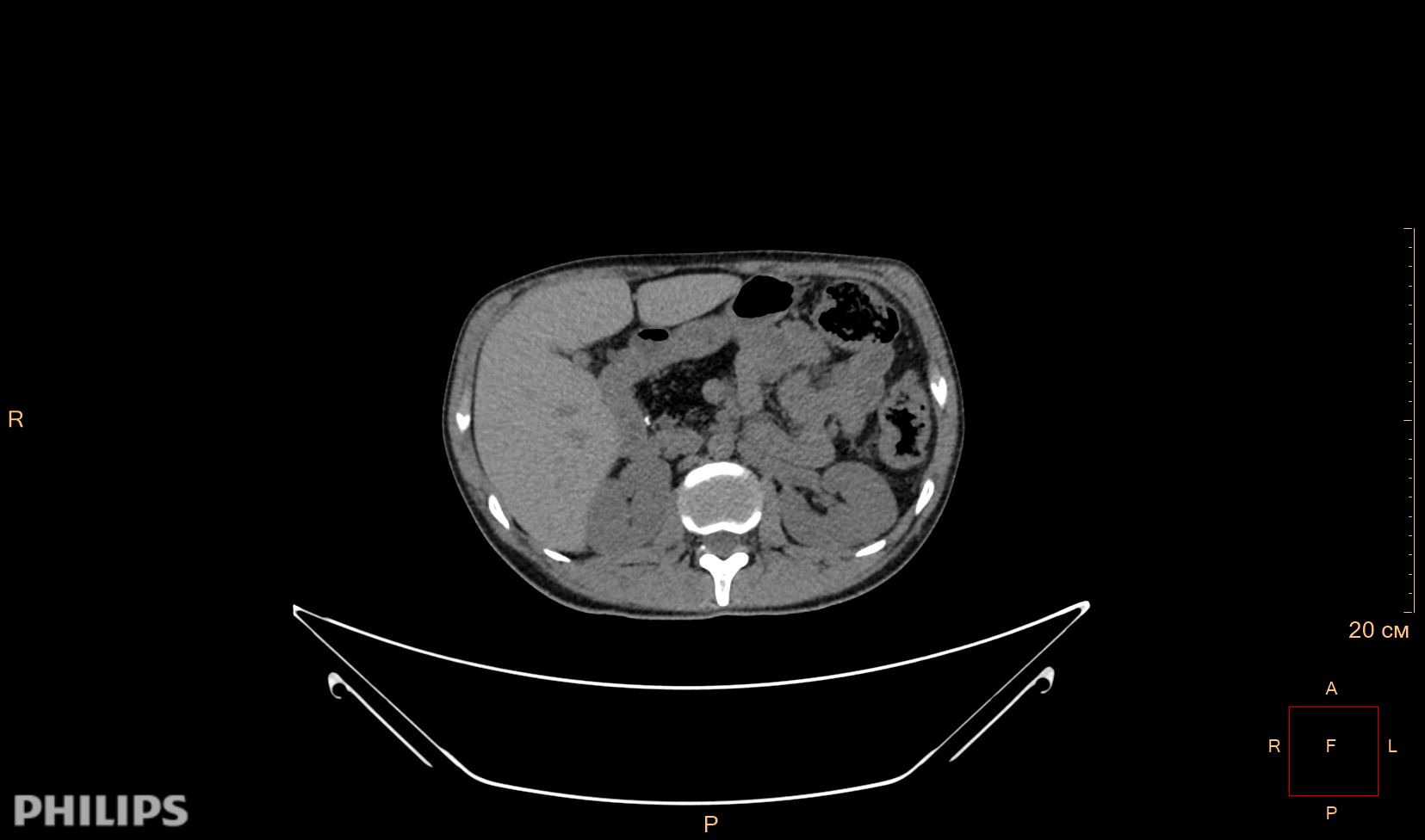 Почки
Атрофия
Кисты
Кальциноз
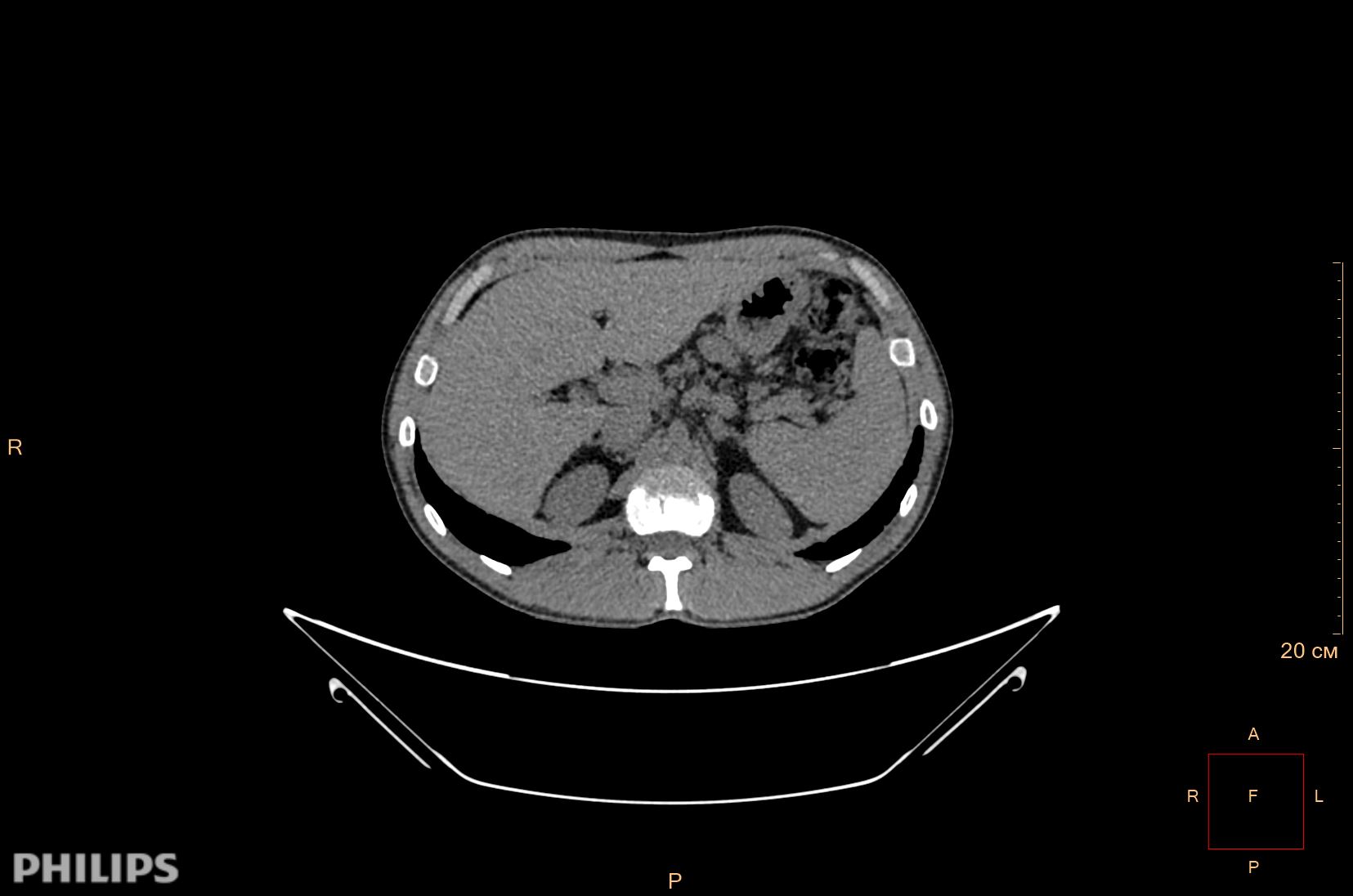 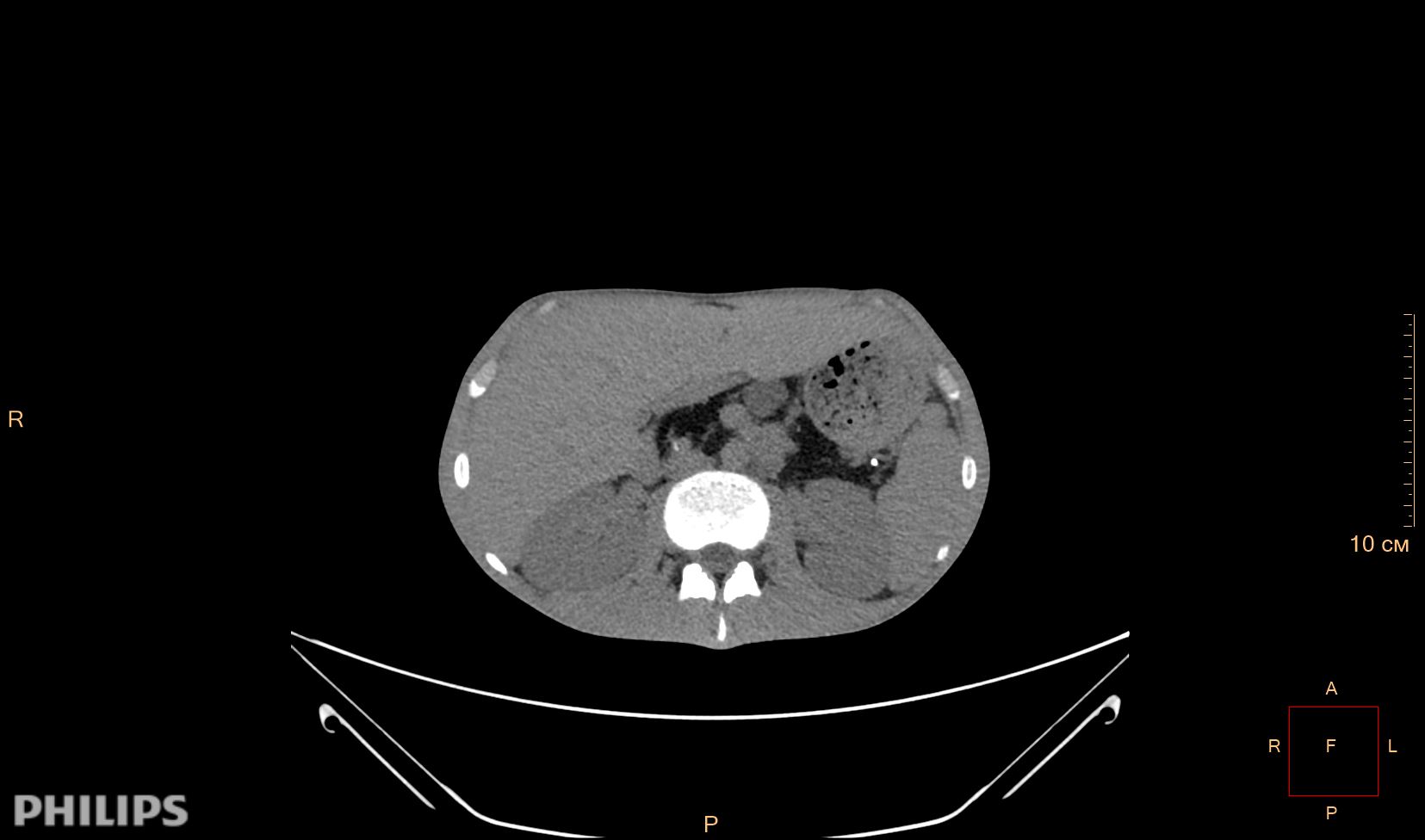 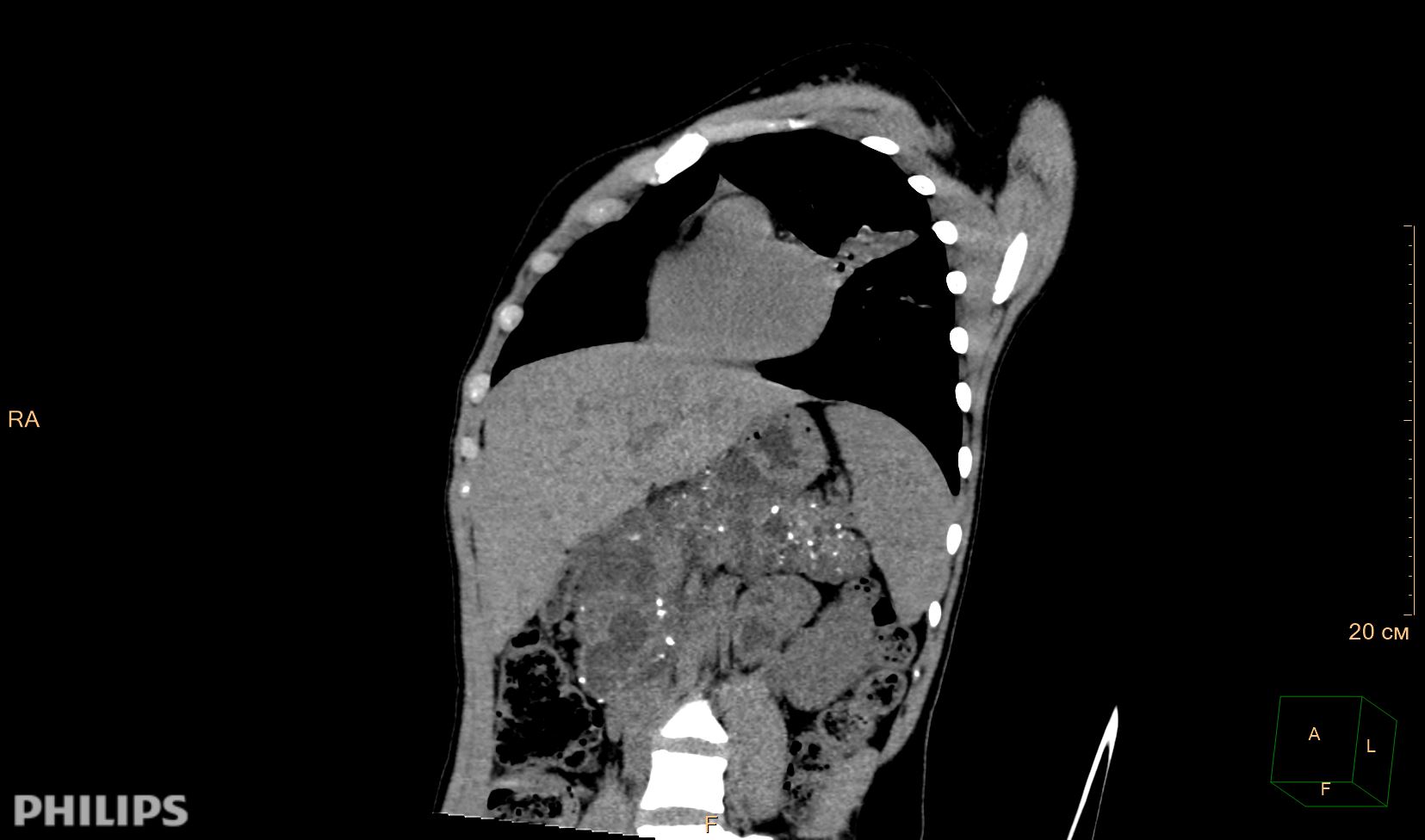 Нефролитиаз
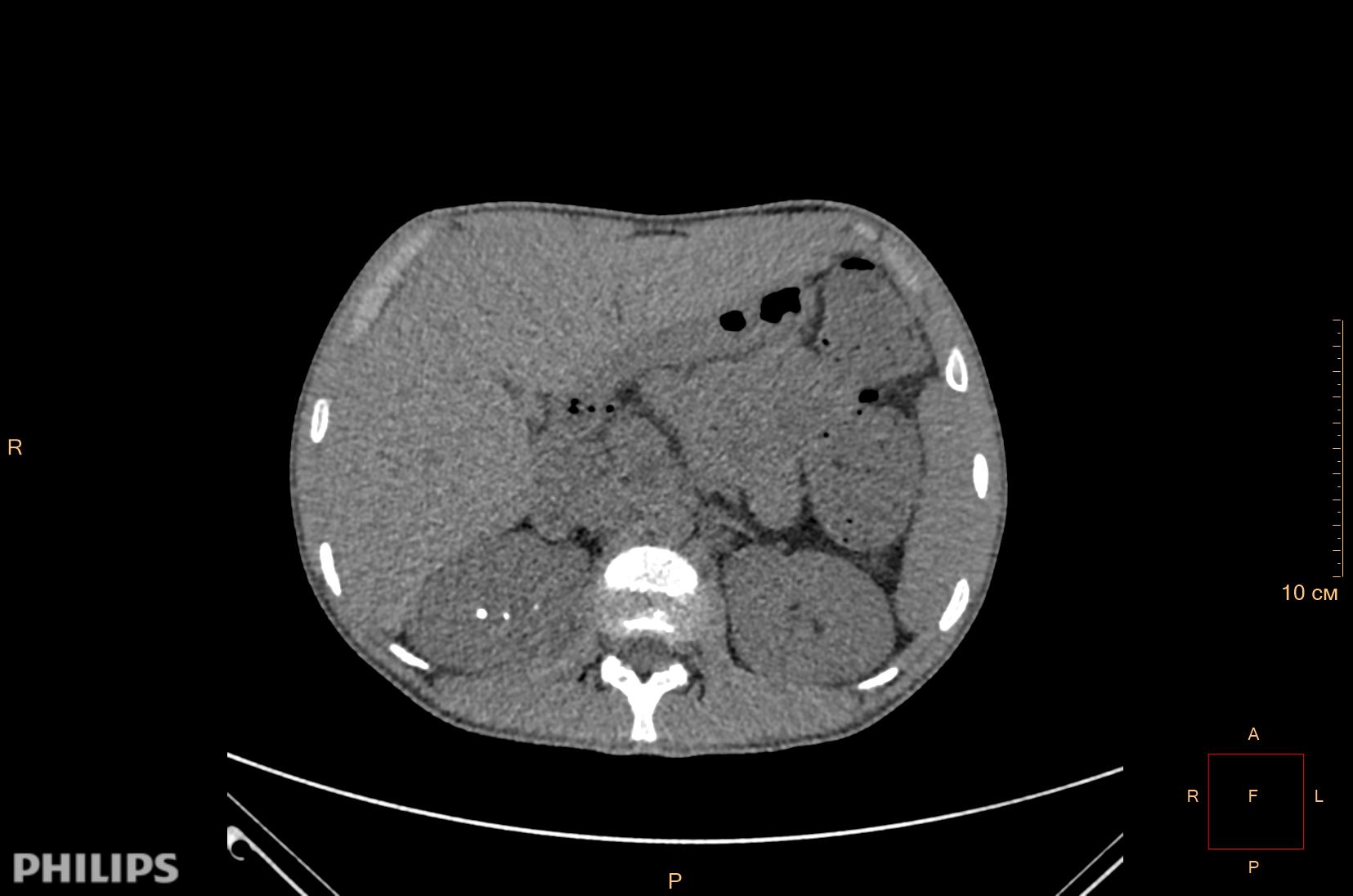 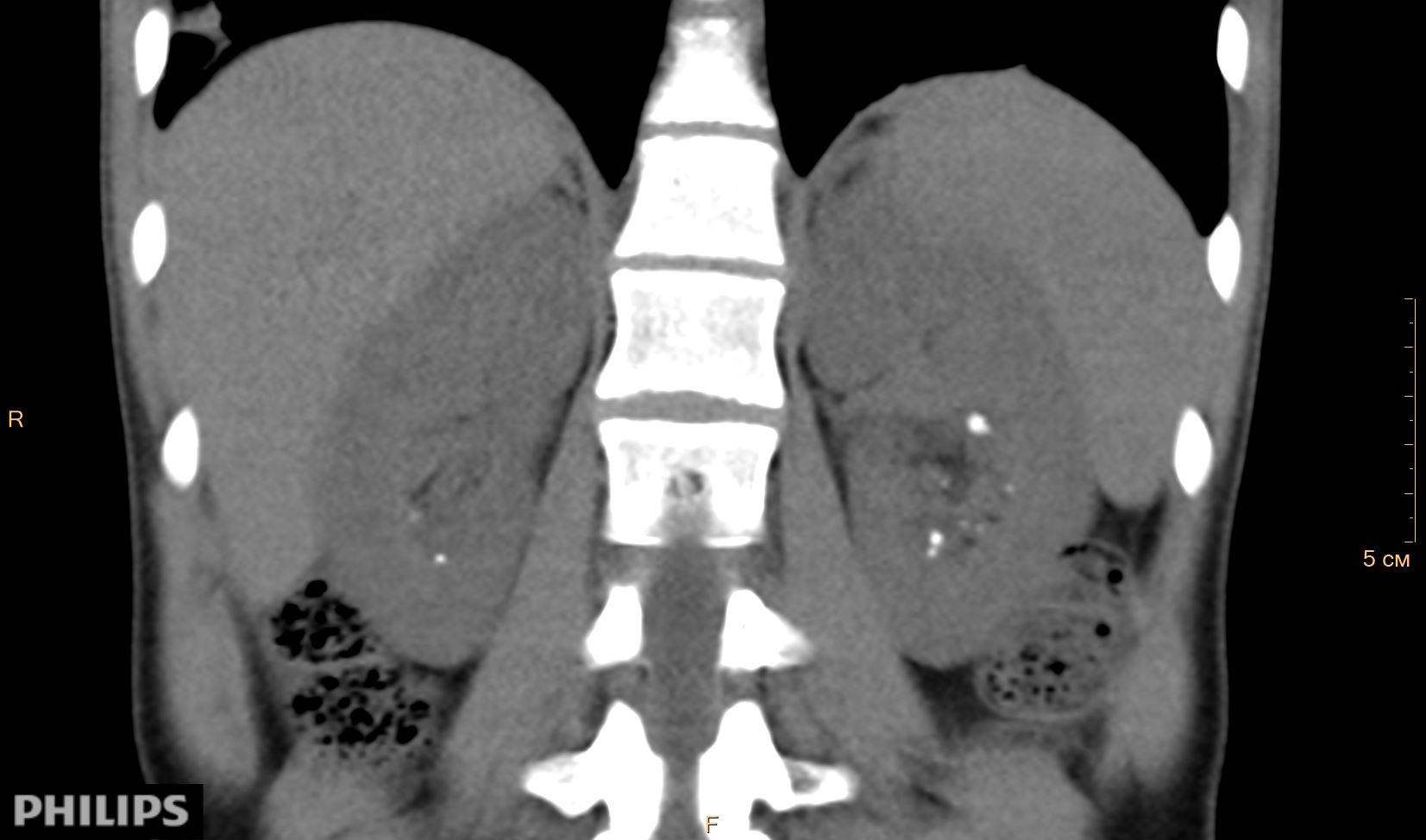 Абдоминальные проявления
Печень
Синдром портальной гипертензии
Стеатоз
Цирроз
Асцит
Спленомегалия
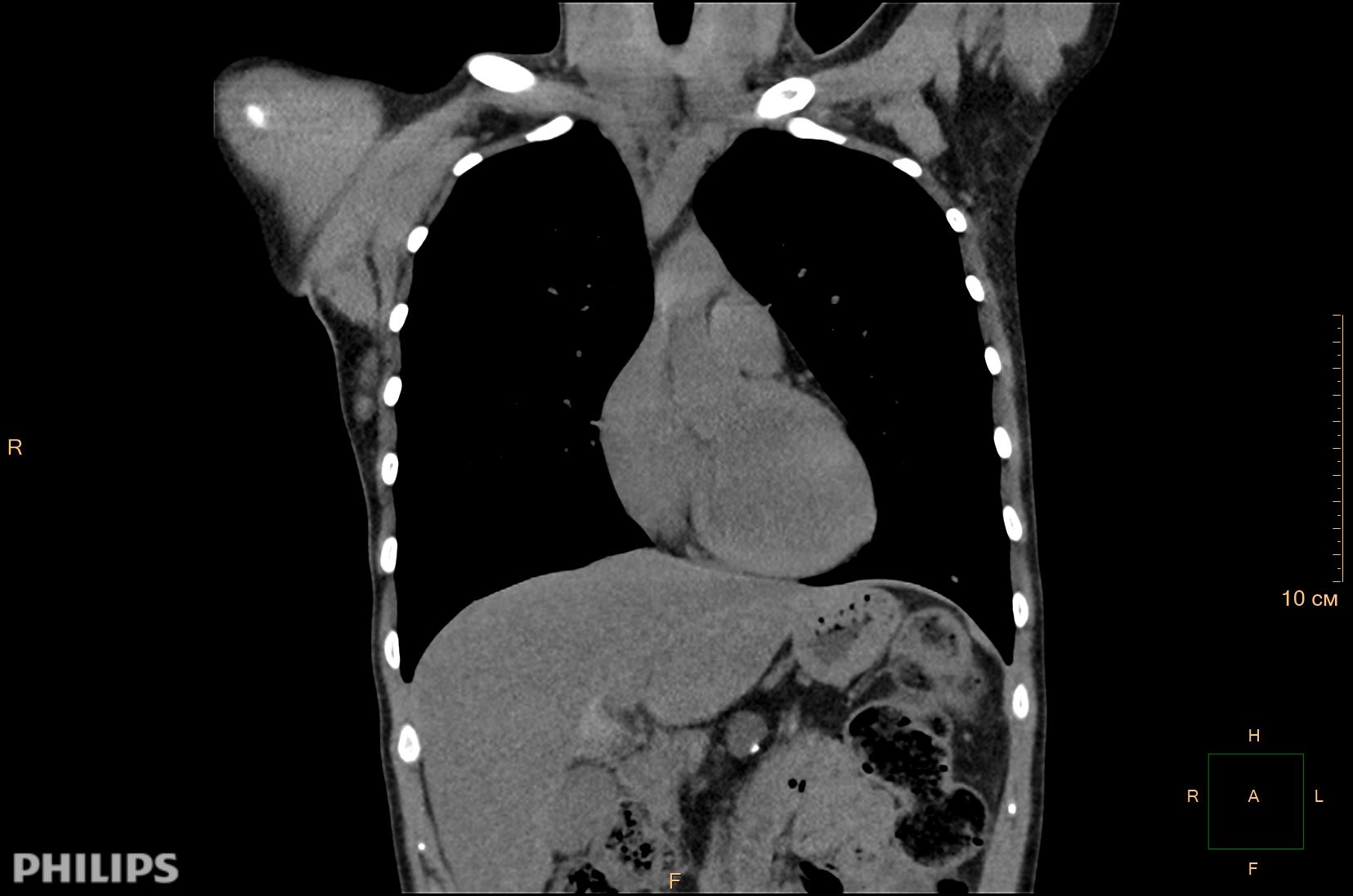 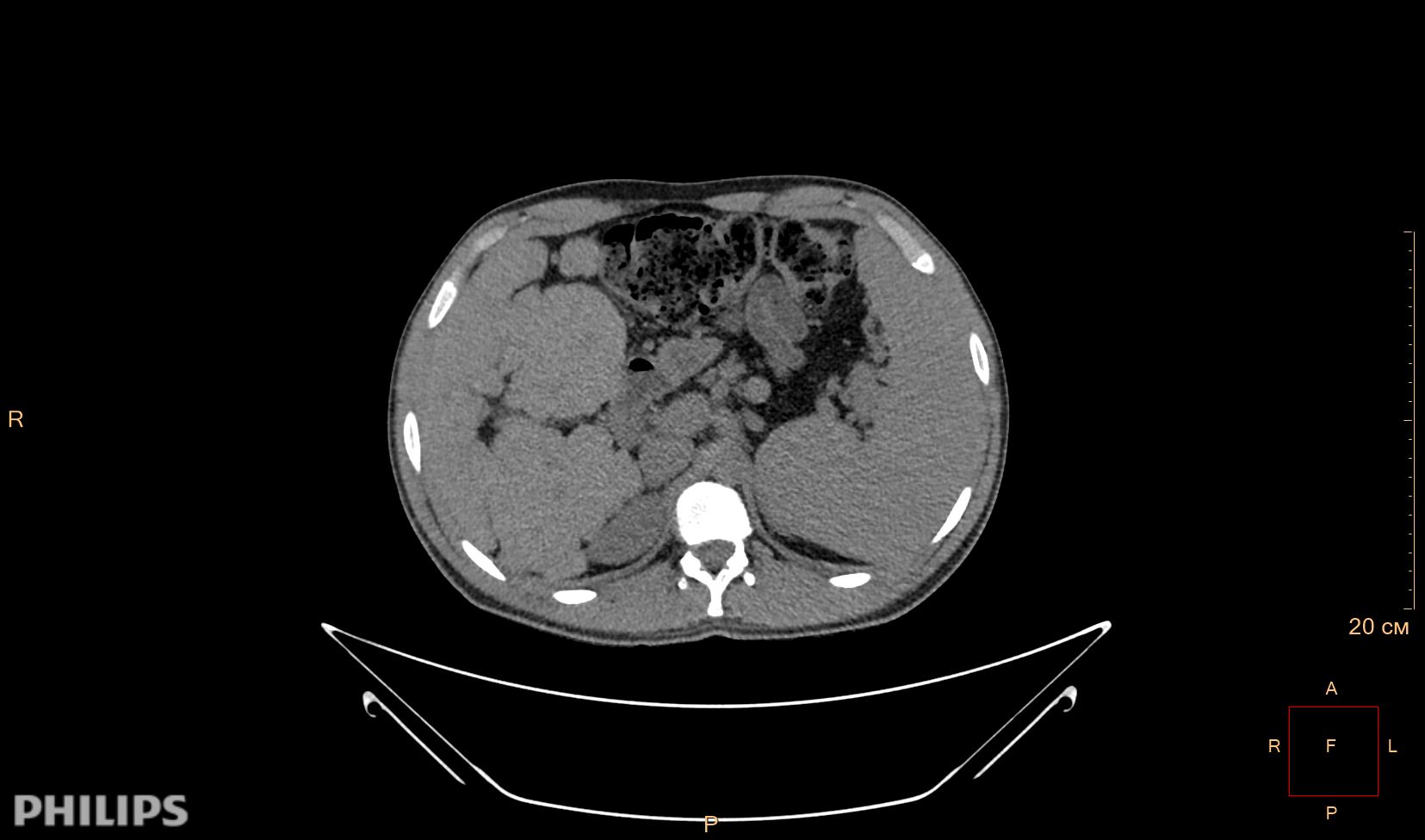 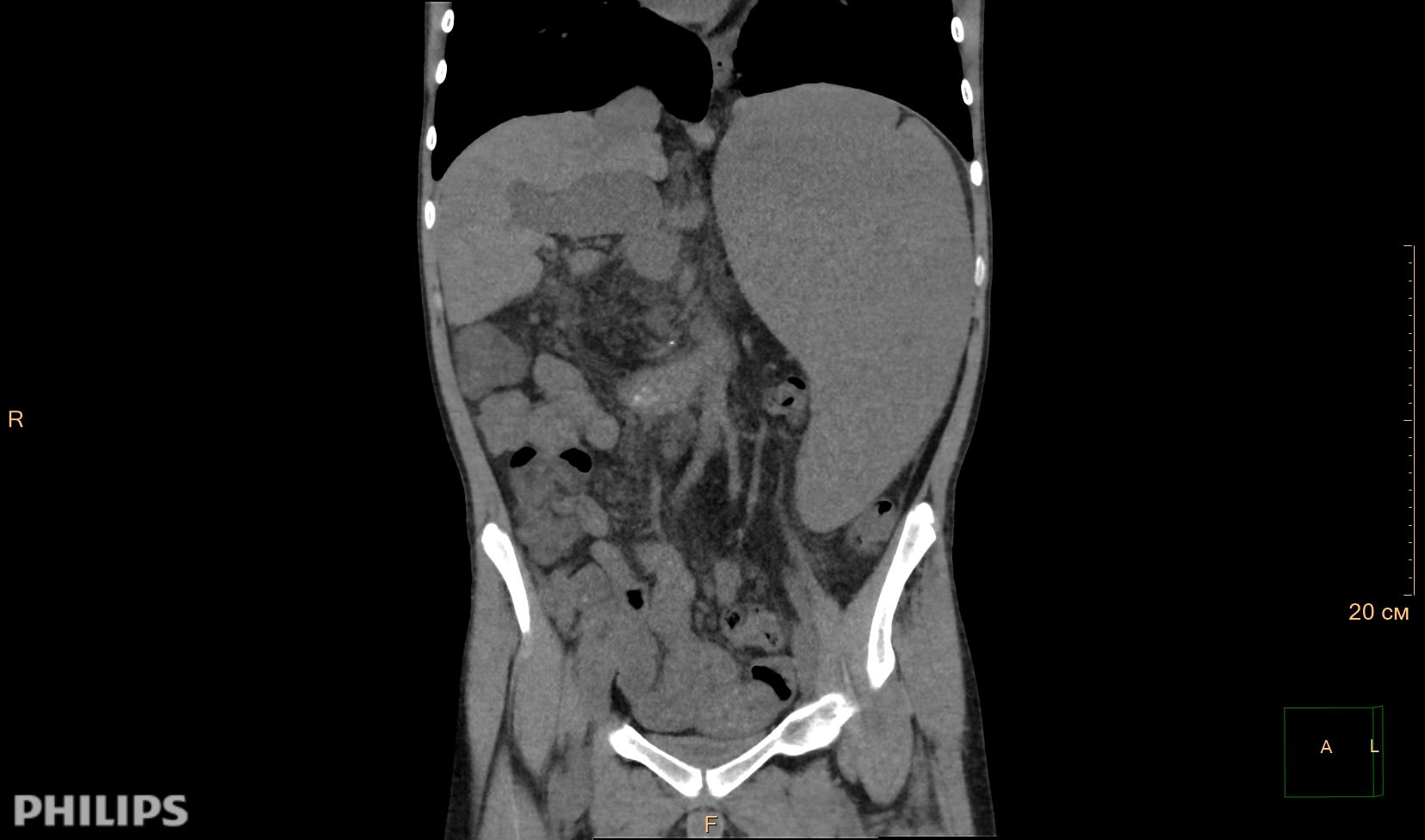 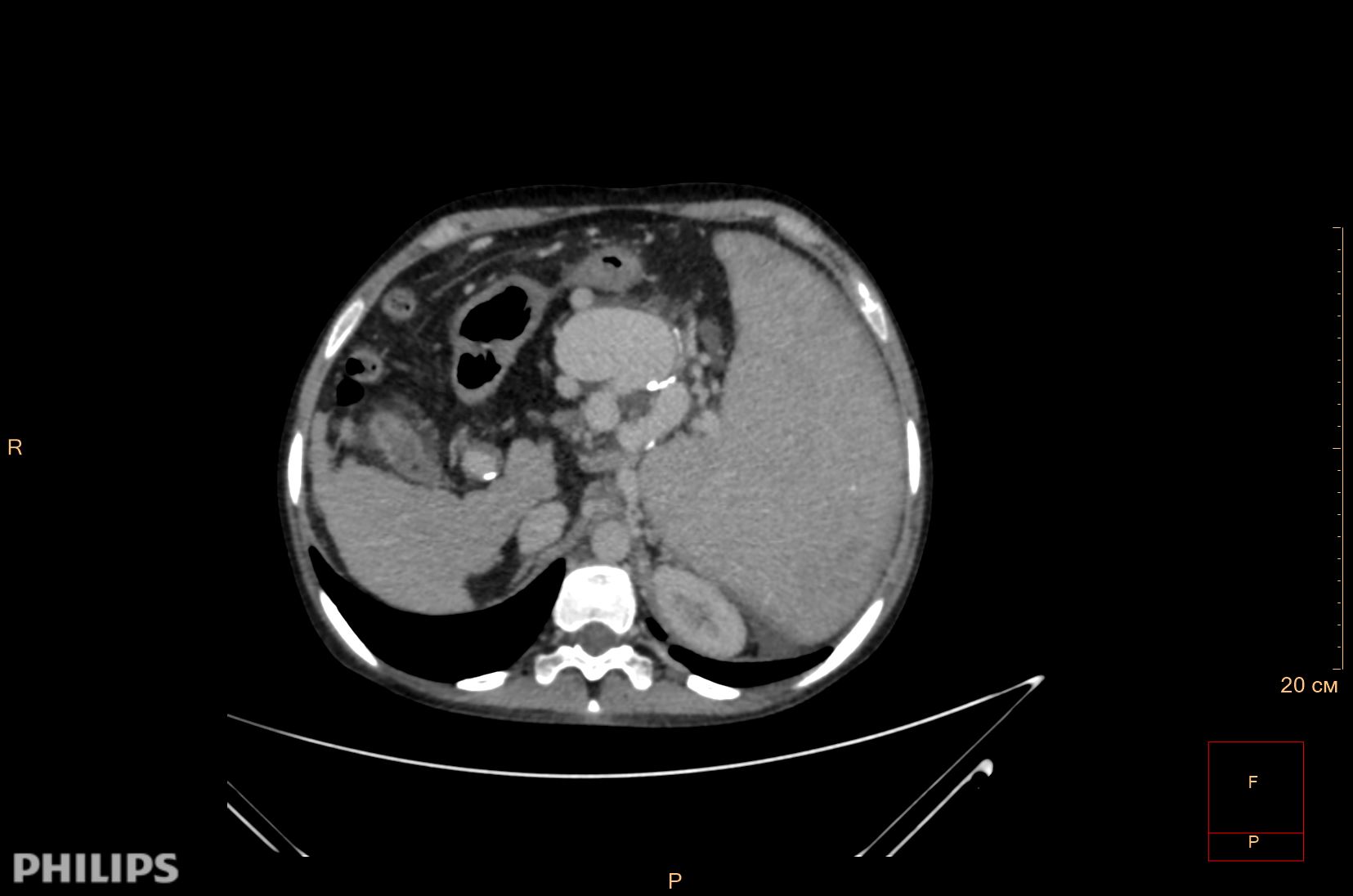 Расширение вен
Реканализация 
пупочной вены
Абсцесс
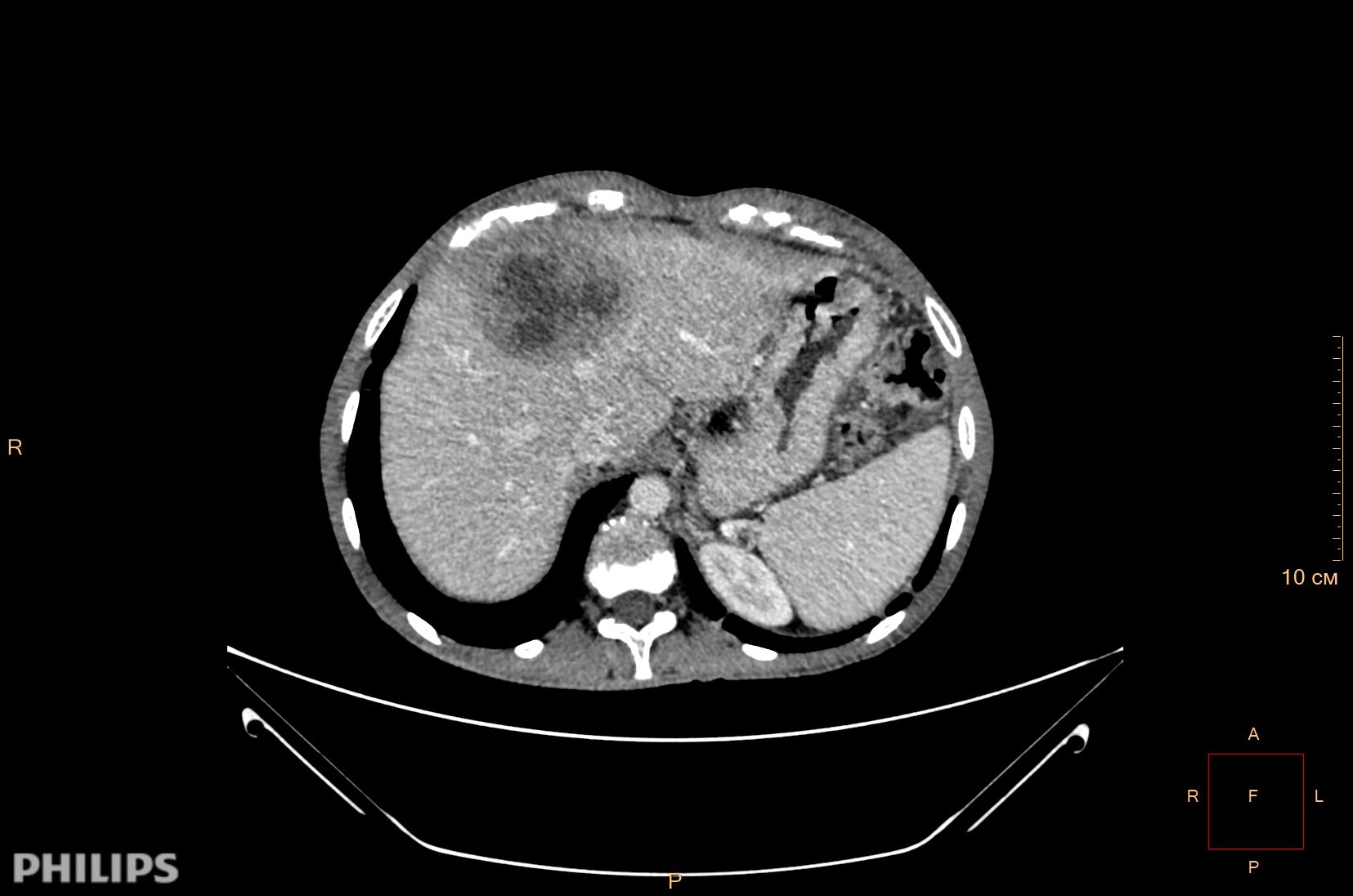 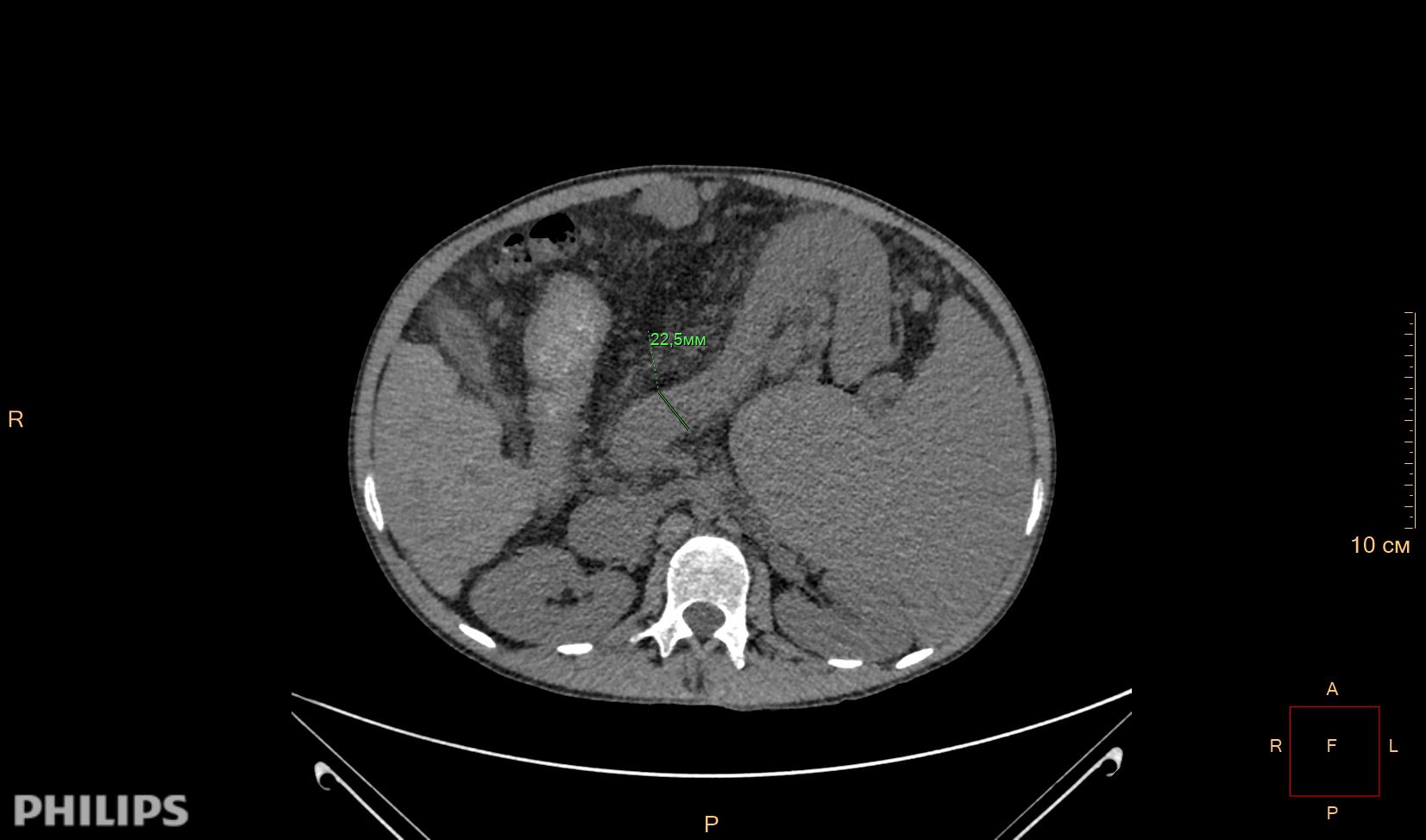 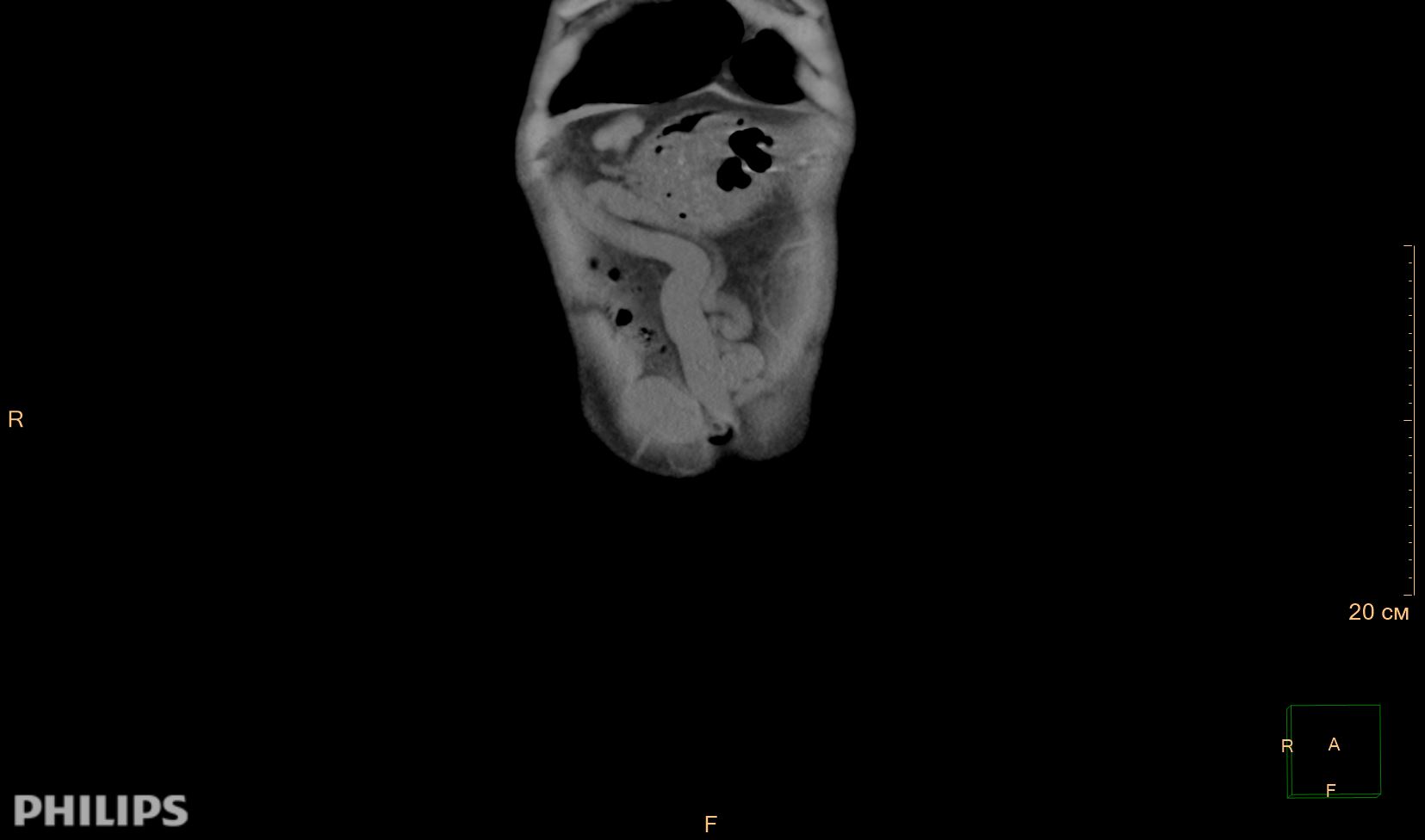 Продемонстрированы основные КТ-признаки поражения органов у пациентов, наблюдаемых с муковисцидозом.  Компьютерная томография является важнейшим инструментом в диагностике и мониторинге состояния пациентов с муковисцидозом, позволяя выявлять как легочные, так и внелегочные проявления заболевания.
Выводы